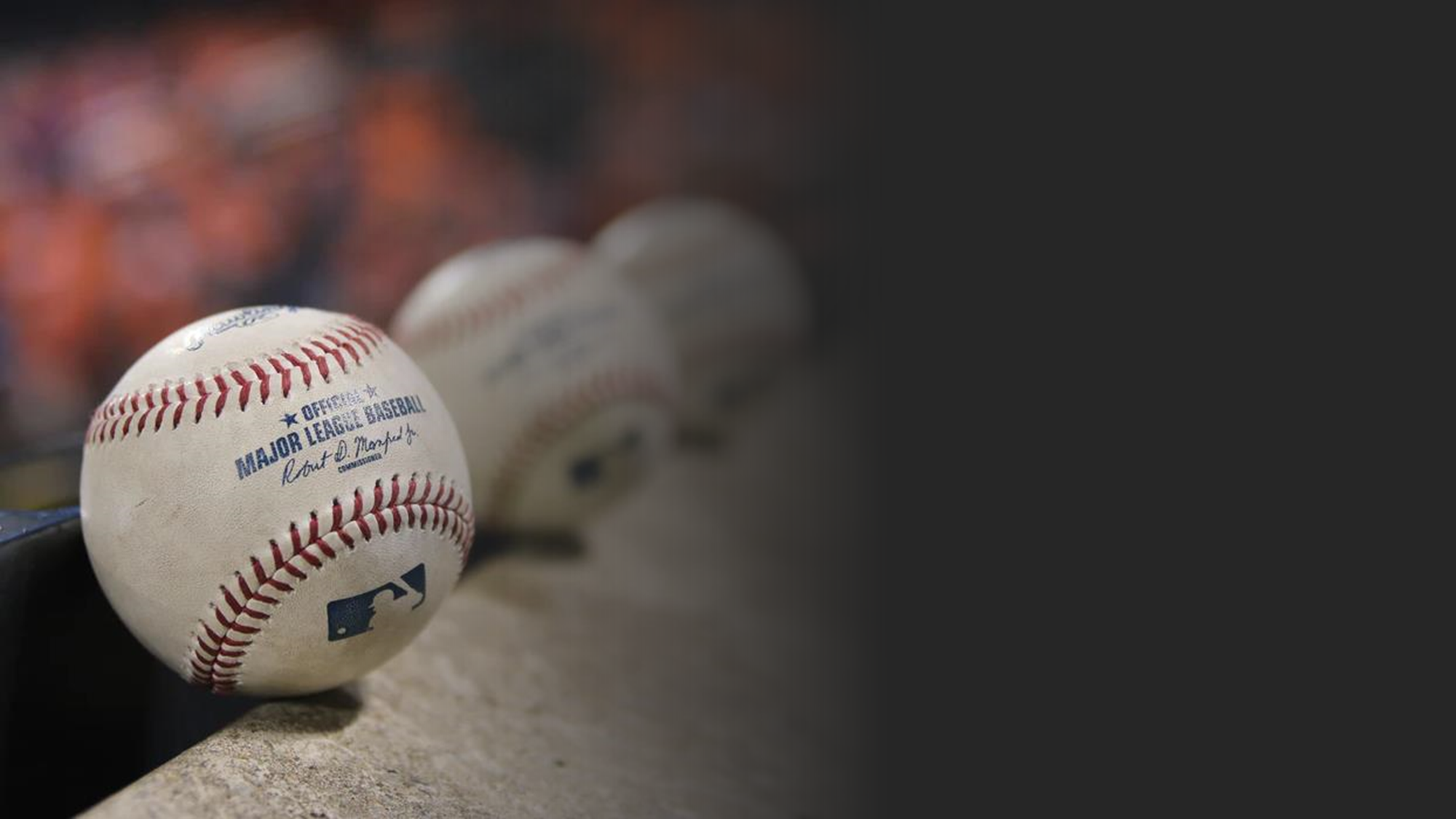 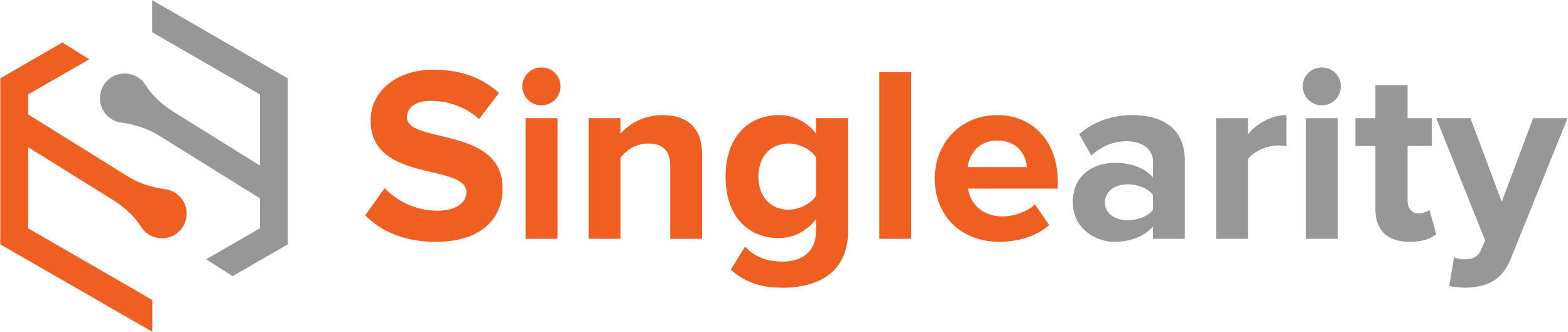 Explainable AI for BaseballPredictions and Strategies
2021 SABR Analytics Conference
Joshua Silver
Singlearity joshua.silver@singlearity.com
Tate Huffman
Harvard University
thuffman@college.harvard.edu
Acknowledgements
SABR: Organizing this conference
Baseball Savant: Providing access to Statcast data
Baseball Prospectus: Providing a forum for baseball analytics enthusiasts
Daniel Ursin: Documenting algorithms for Markov Chains
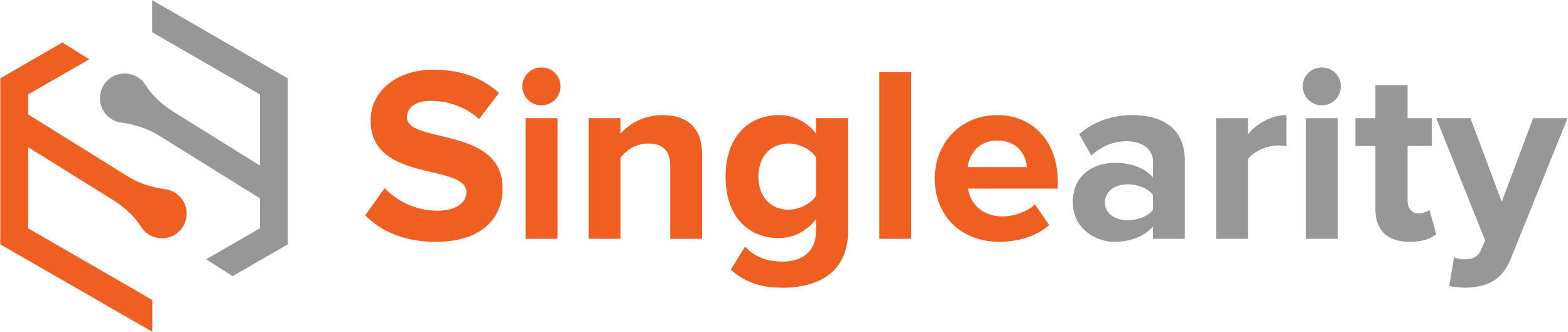 2021 SABR Analytics Conference
Overview
AI
Explainable
Strategies
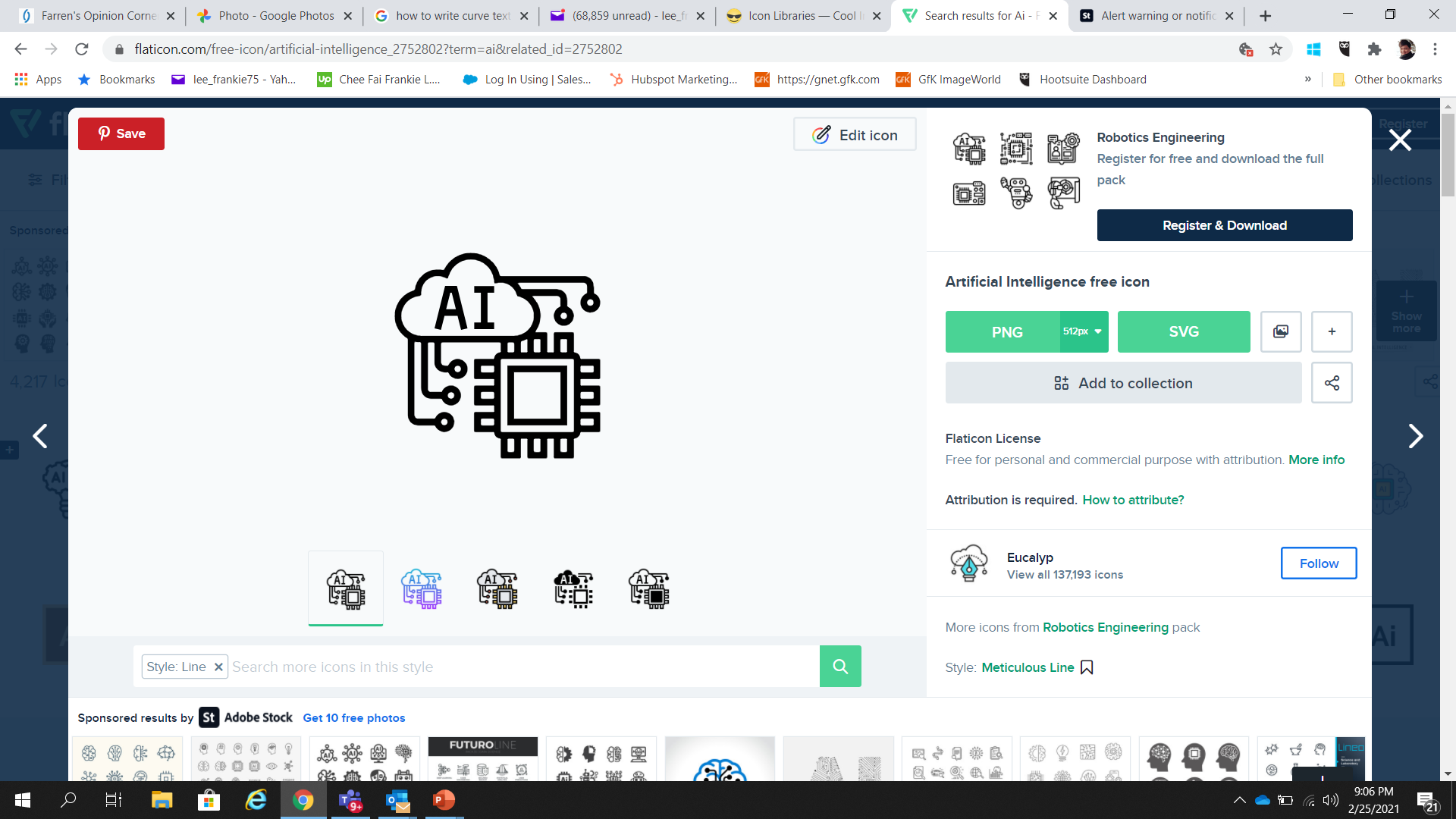 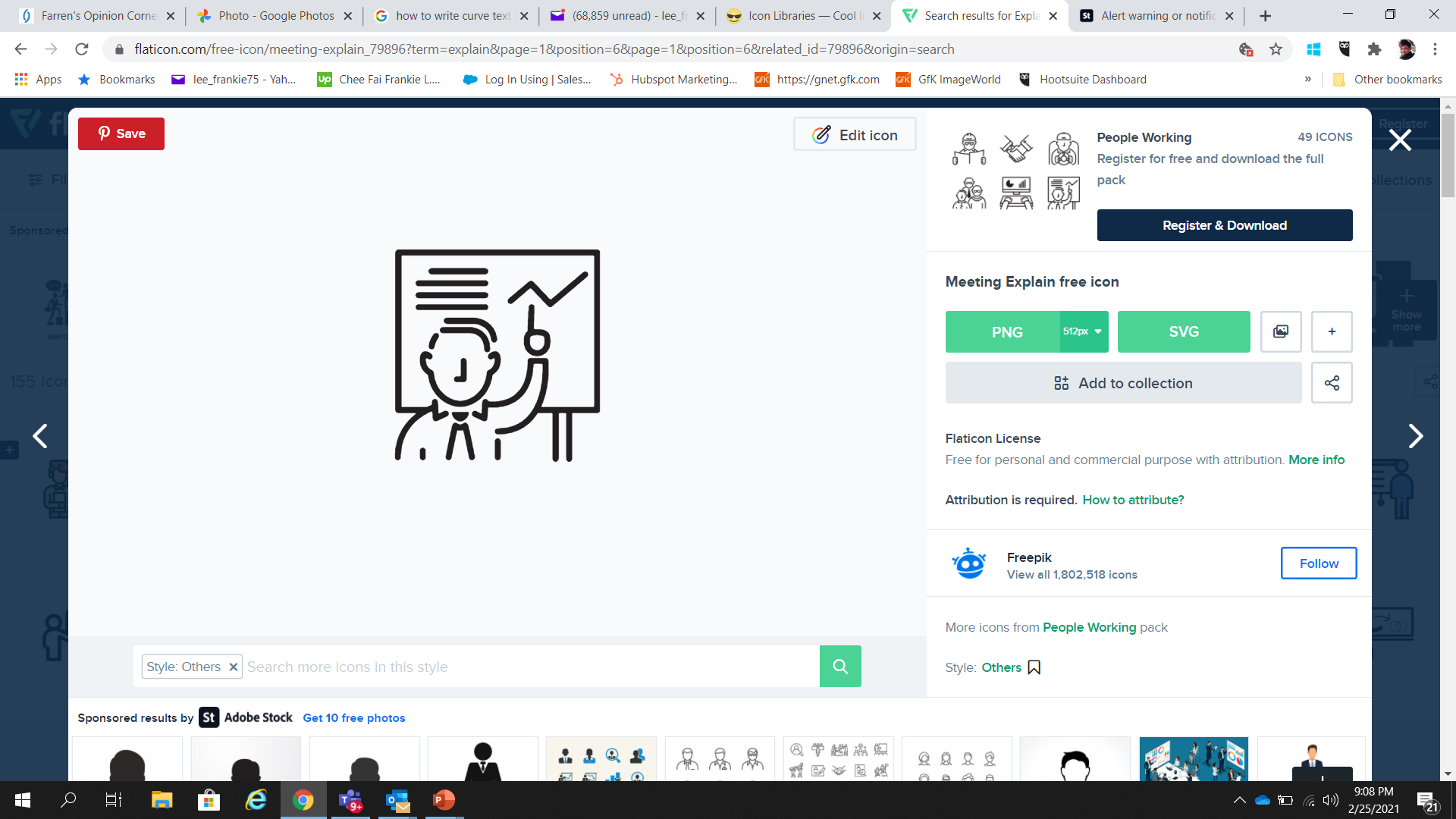 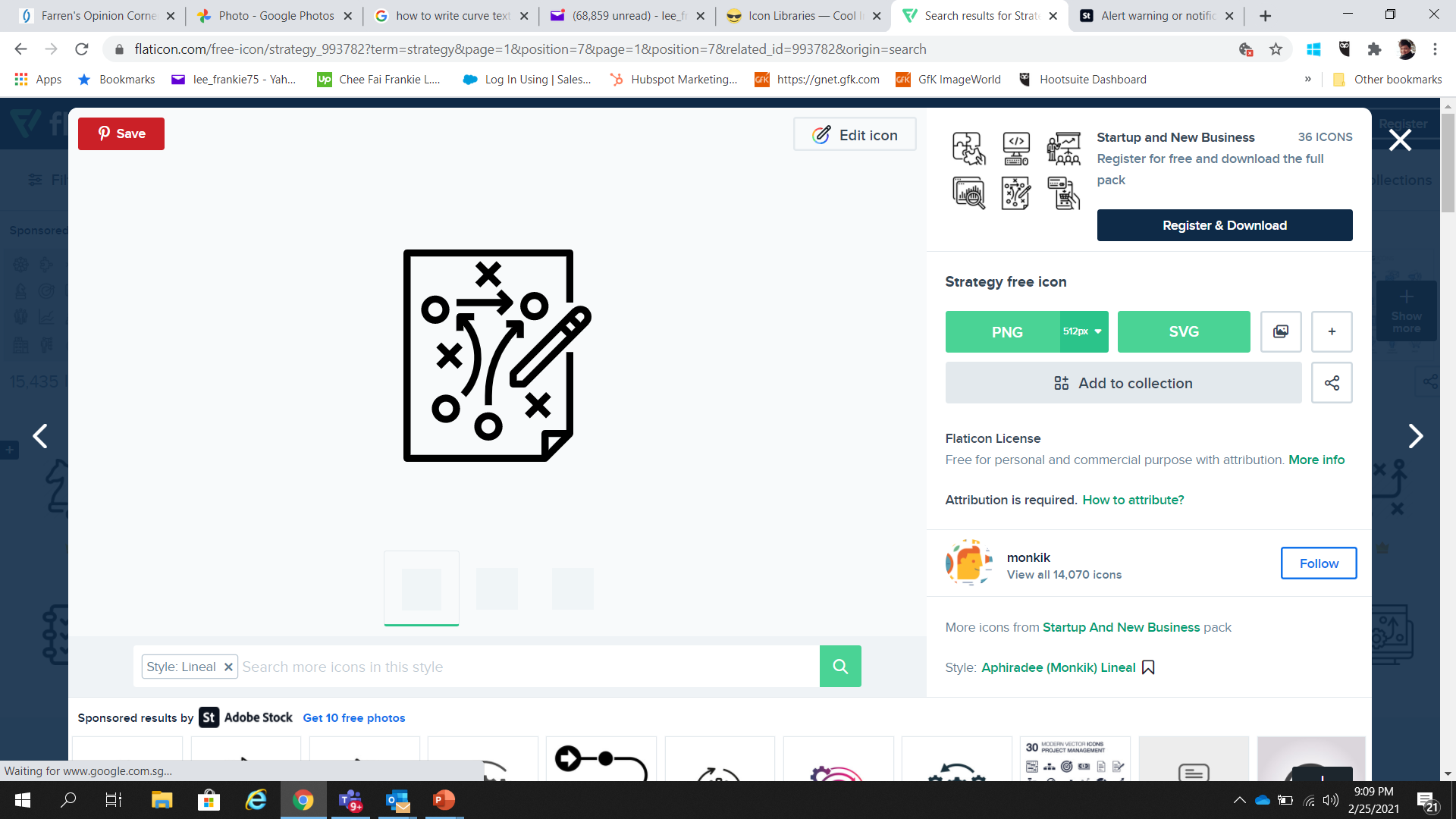 Generate better predictions by using AI to incorporate more data
Provide rationale for predictions
Create actionable strategies around lineup optimization, pinch hitters, relief pitchers & more
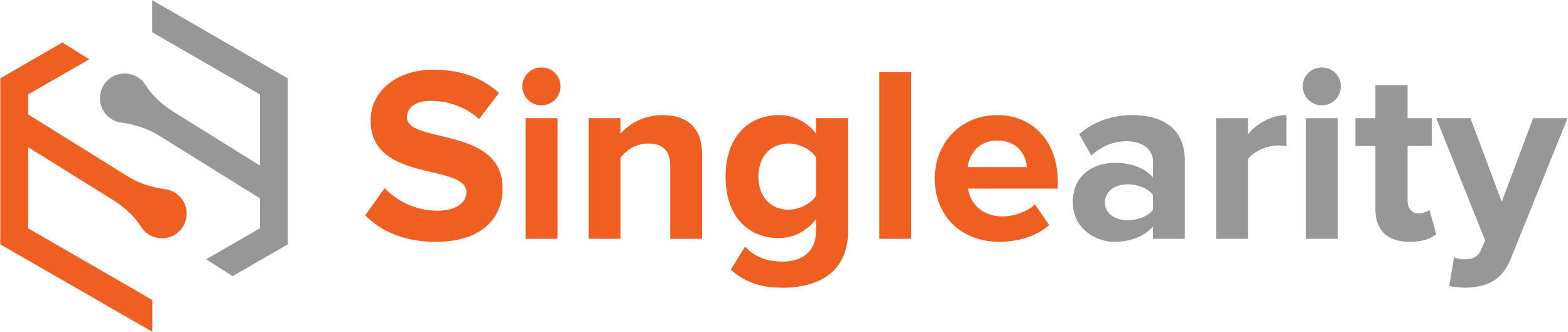 2021 SABR Analytics Conference
Predicting the Outcome of a Plate Appearance
Critical to other decisions:
Pinch hitter & relief pitcher selection
Roster composition 
Rest days
Complex:
Lefty/Righty “platoon” effects
Park factors
Weather
…and more
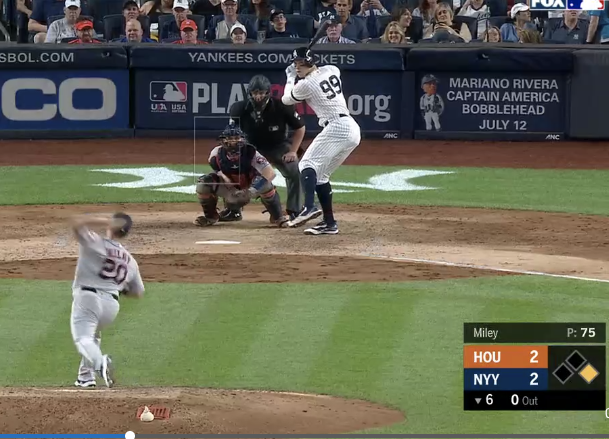 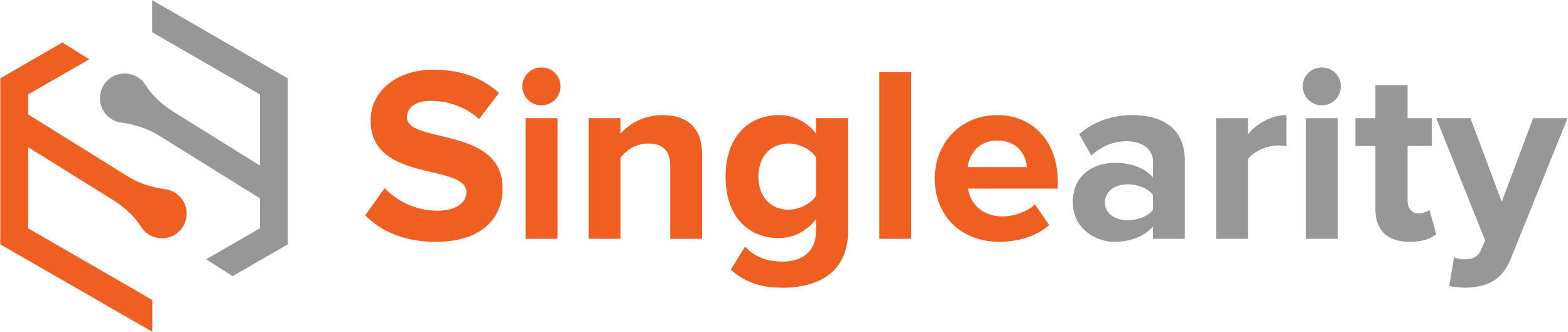 2021 SABR Analytics Conference
Previous Work
log5
Uses batter stats, pitcher stats and league average stats to predict a PA outcome
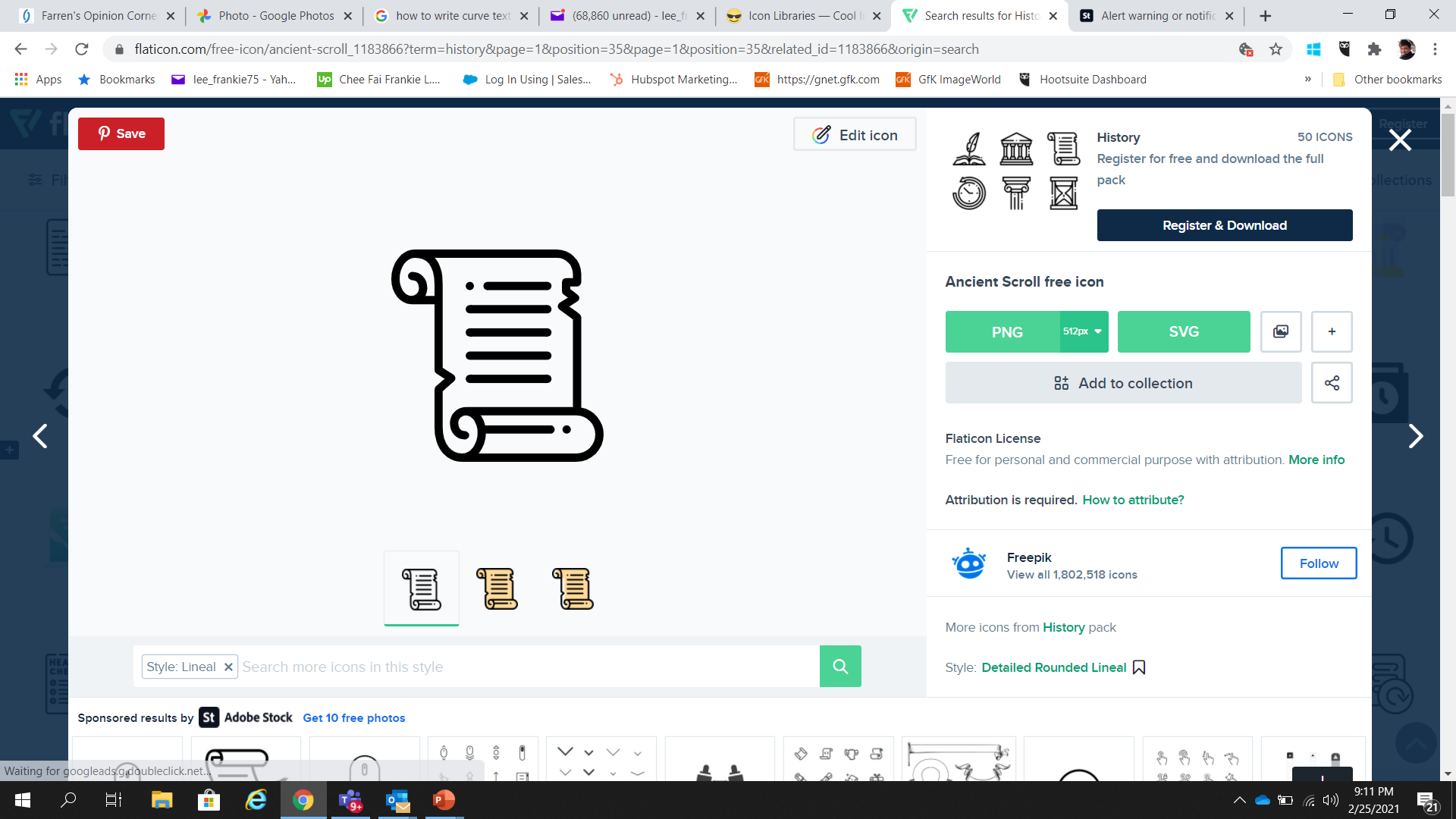 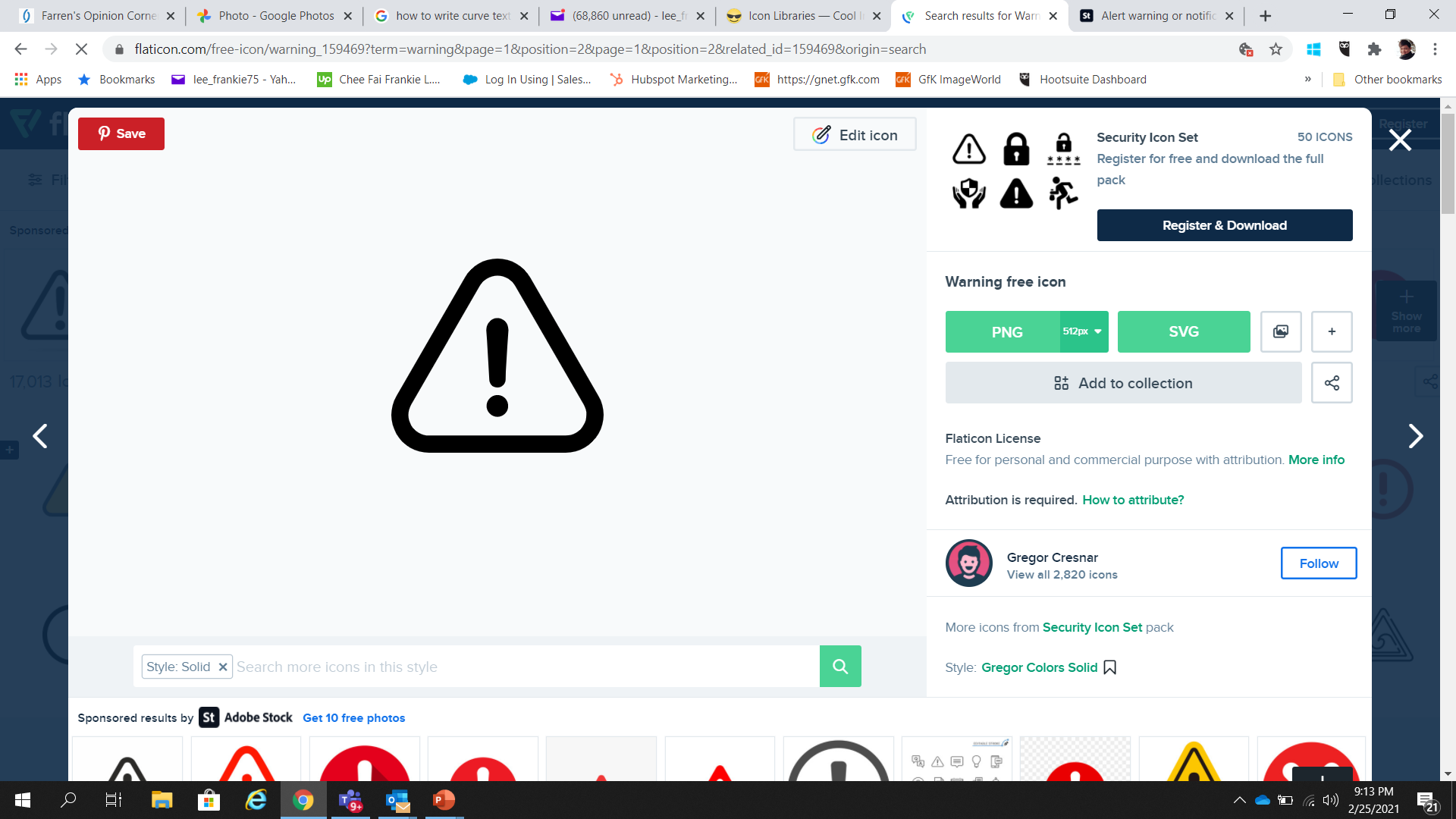 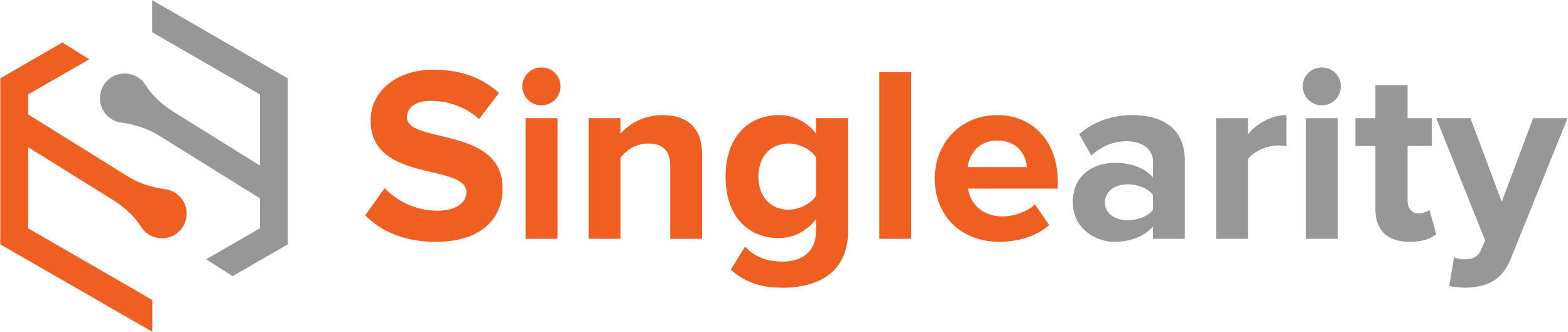 2021 SABR Analytics Conference
[Speaker Notes: Haechrel uses 365-day average rate-per-plate appearance]
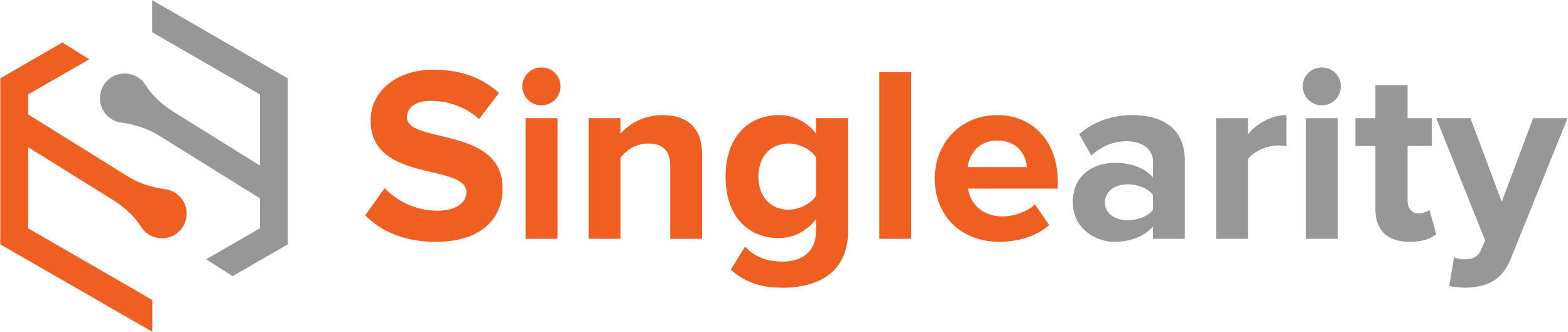 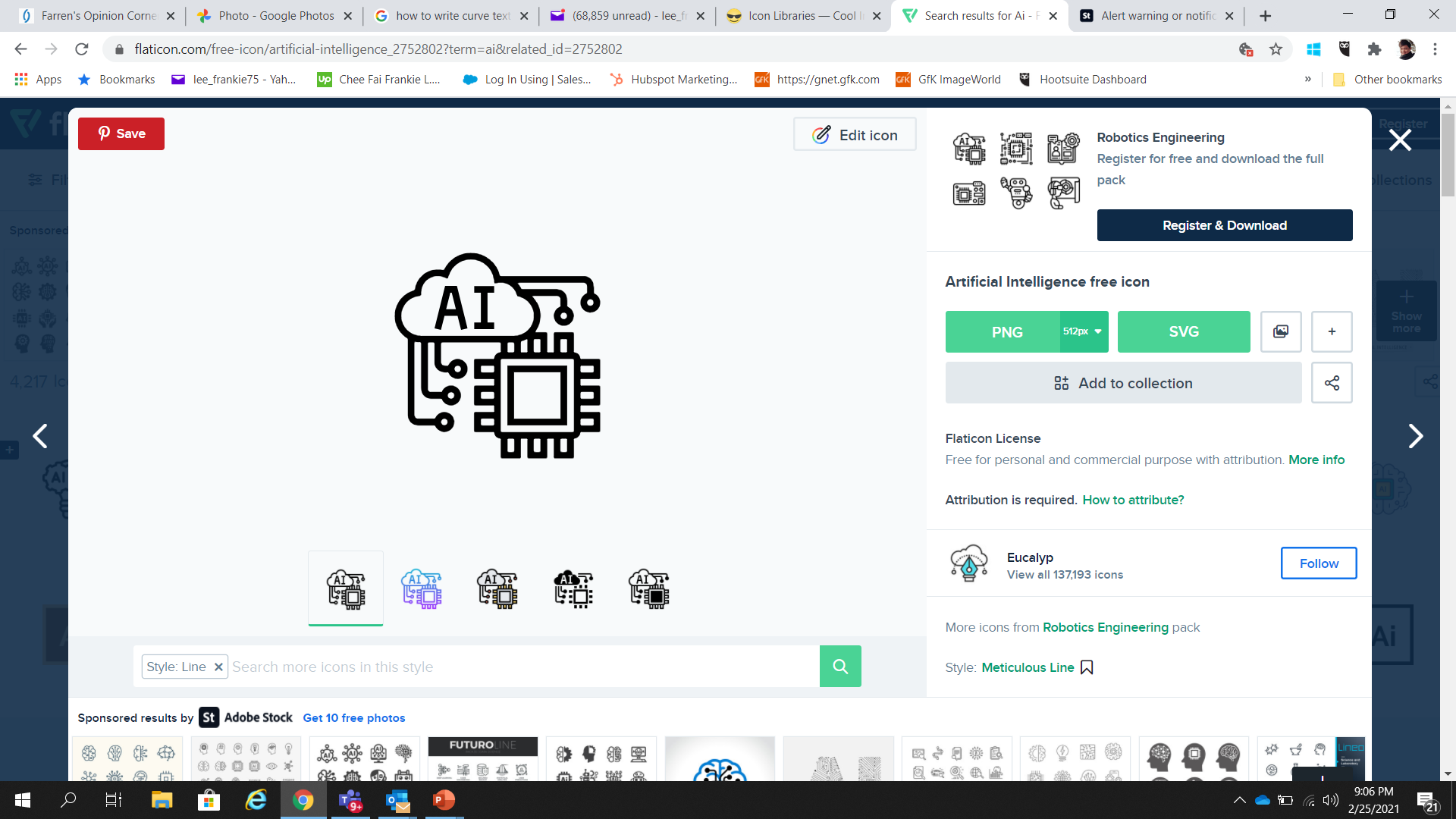 Artificial Intelligence and Neural Networks
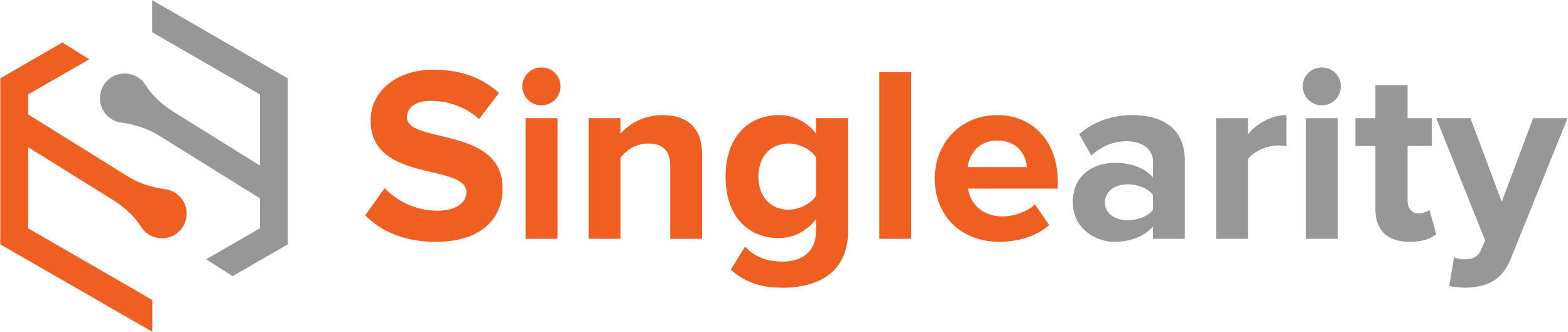 2021 SABR Analytics Conference
Neural Networks
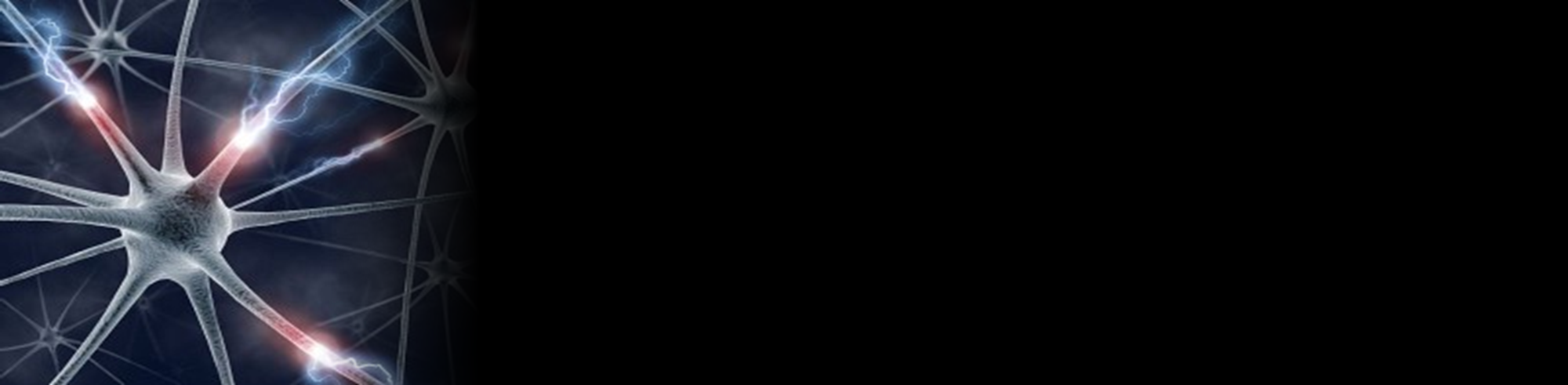 Edges
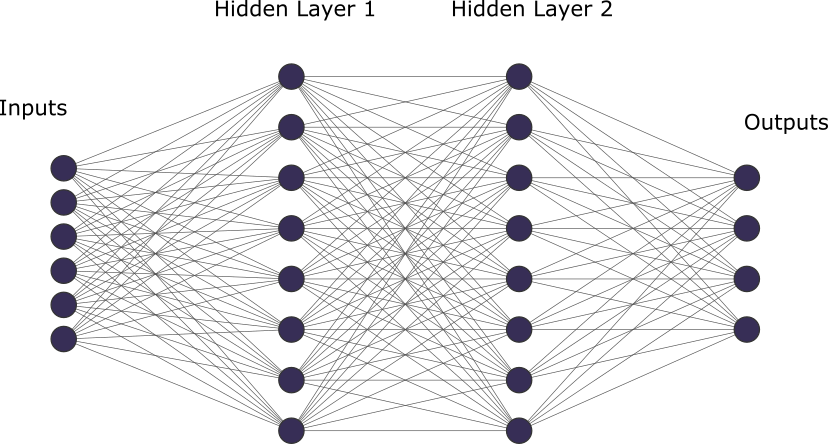 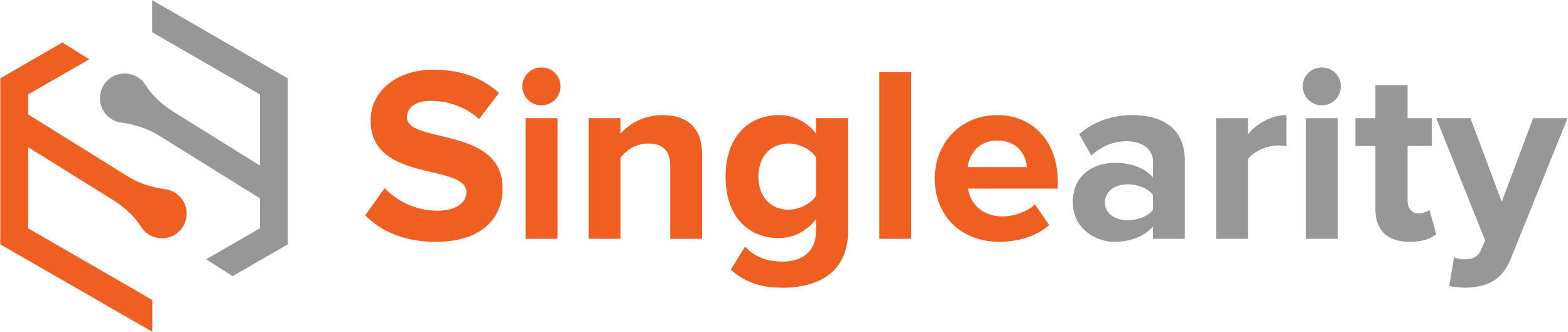 2021 SABR Analytics Conference
Singlearity-PA Technique
21 Outputs
87 Inputs
Probabilities for non-overlapping outcomes:
1B, 2B, 3B, HR, BB, IBB, HBP, E, K,
catcher interference, sacrifice bunt, sacrifice fly, field out, force out, fielder’s choice out, fielder’s choice, ground into double play, double play, sacrifice fly double play, strikeout double play, triple play
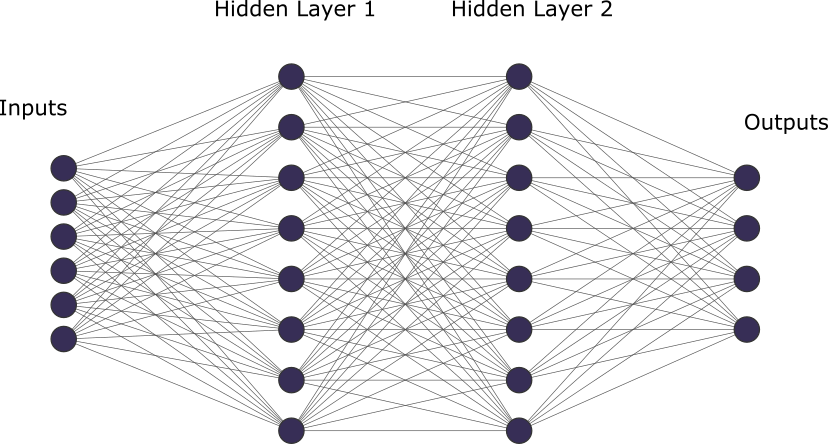 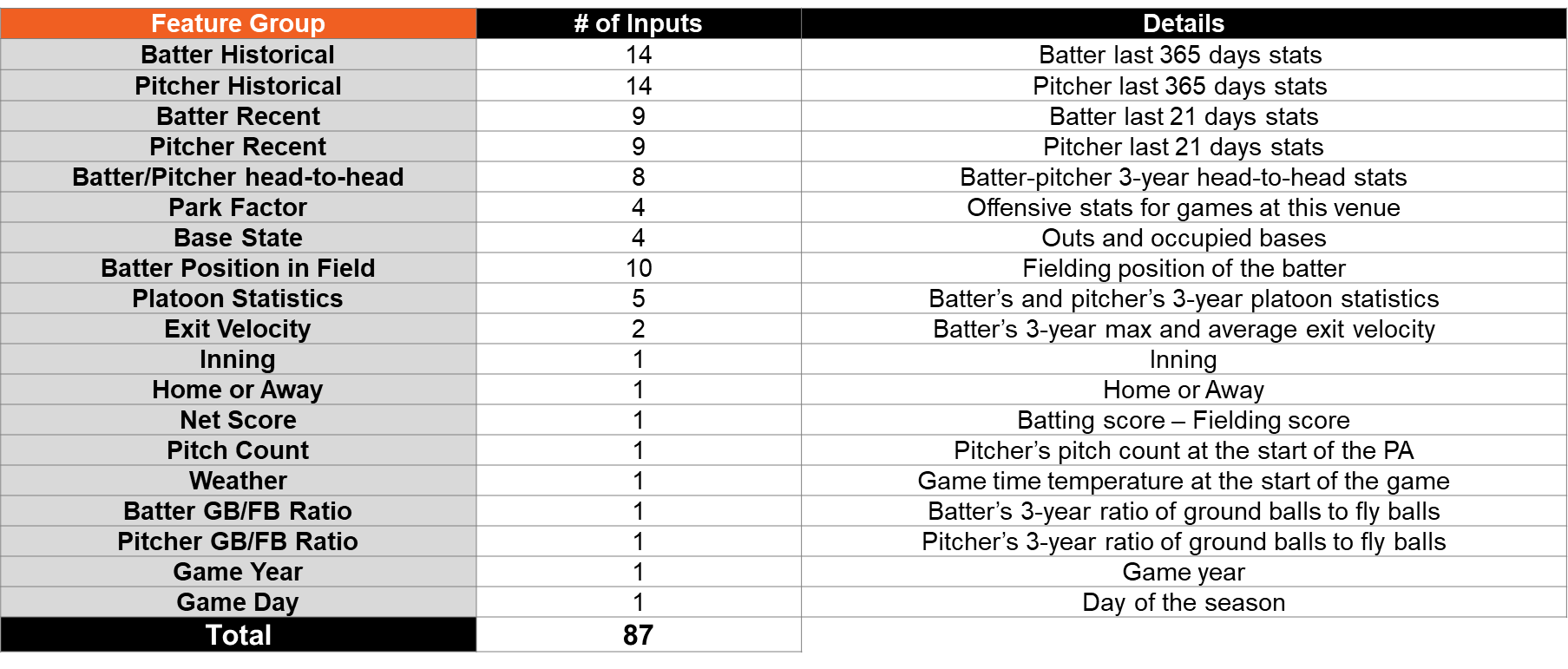 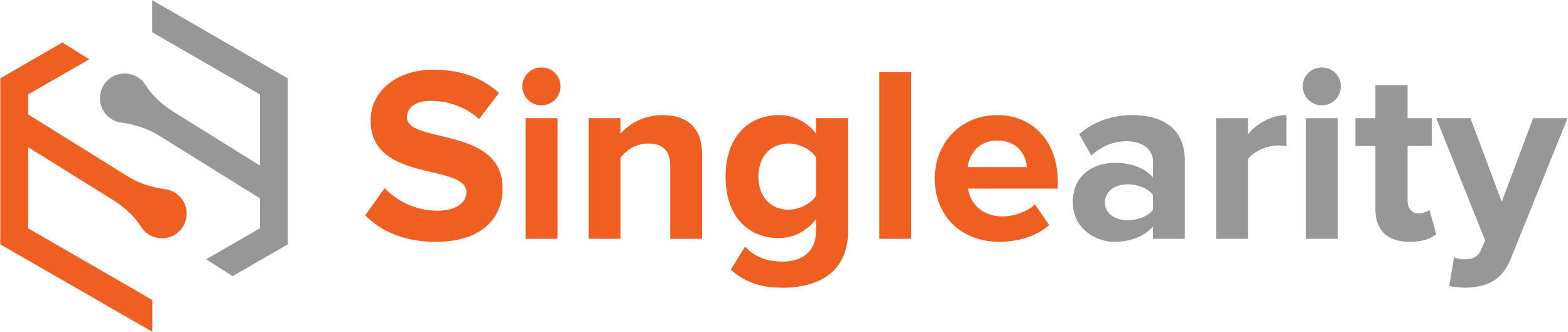 2021 SABR Analytics Conference
[Speaker Notes: Used categorical cross-entropy as the loss function so that the neural network learned to accurately predict the probabilities of the 21 different PA outcomes.]
Singlearity-PA Technique: Inputs
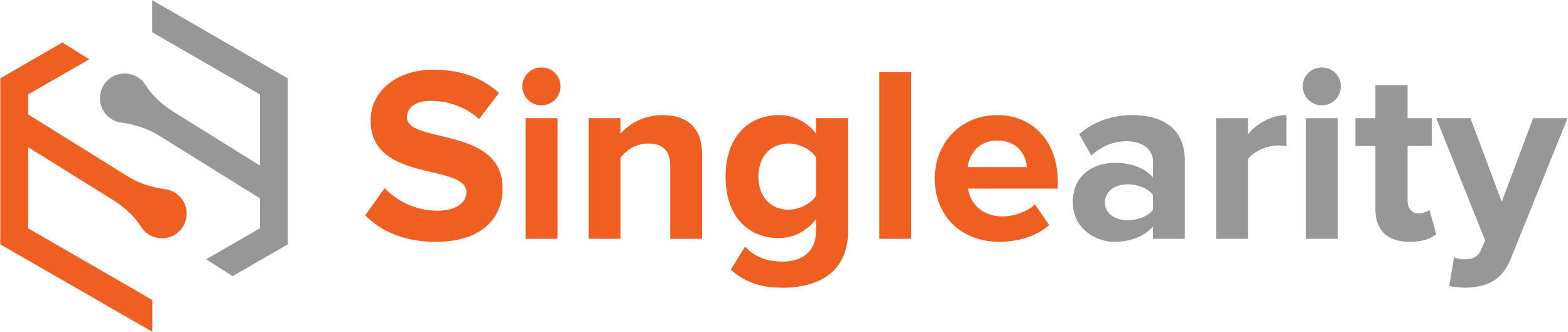 2021 SABR Analytics Conference
[Speaker Notes: Batter and Pitcher historical stats used are:
(1)# of PA
(10)Rates per PA for: 1B, 2B, 3B, HR, BB, IBB, HBP, GDP, SO, SF, SH
(1) wOBA
(1) Average park factor of PAs
(1) Imputed 

Batter and pitcher recent stats used are:
(1) # of PA 
(5) Rates per PA for: 1B, 2B, HR, BB, SO
(1) wOBA
(1) Average park factor of PAs
Imputed 

Batter/Pitcher head-to-head stats used are:
(1) # of PA
(5) Rates per PA for: 1B, 2B, HR, BB, SO
(1) wOBA
(1) Imputed 

Park factor stats used are:
(4) ESPN ballpark factors values averaged over the last 3 years for 1B, 2B, 3B, HR

Platoon stats used are:
Lefty/Righty matchup
(1) # of batter PA against this handed pitcher
(1) Batter's wOBA against this handed pitcher
(1) # of pitcher PA against this handed batter
Pitcher’s wOBA against this handed batter 

In several categories, we include an imputed” input (of type Boolean) which indicates whether the number of PAs in this category met the minimum required value.  The minimum values are 40 PAs for batter and pitcher historical data,  20 PAs for batter and pitcher recent data, and 10 PAs for batter and pitcher head-to-head data.  If the minimum number of PAs are not met for a category, we impute all values in the category using league averages.]
Singlearity-PA: Example prediction
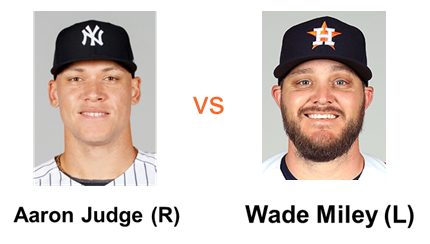 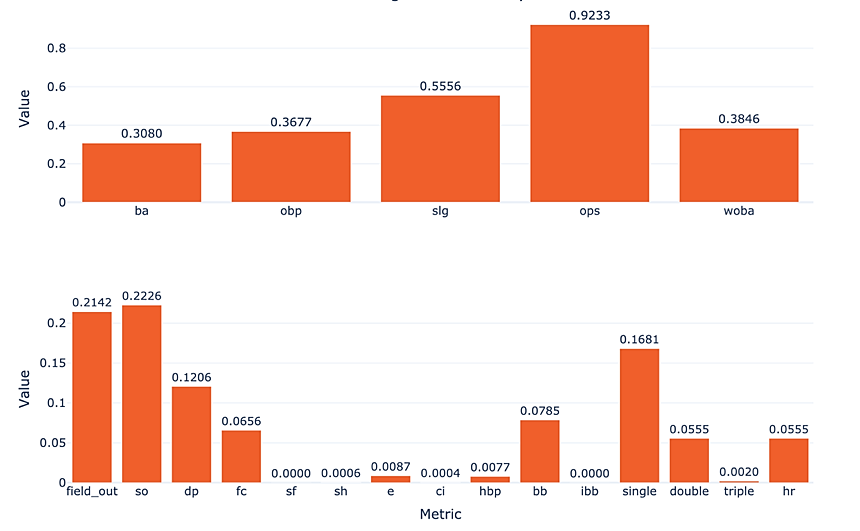 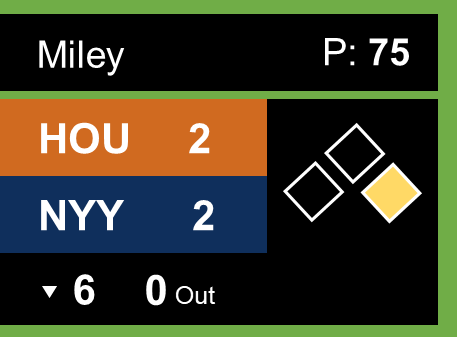 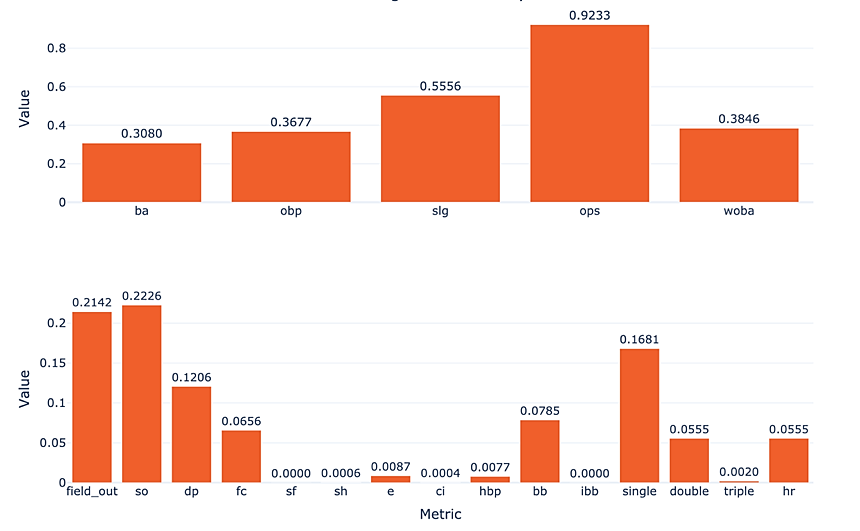 June 22, 2019
Yankee Stadium (79℉)
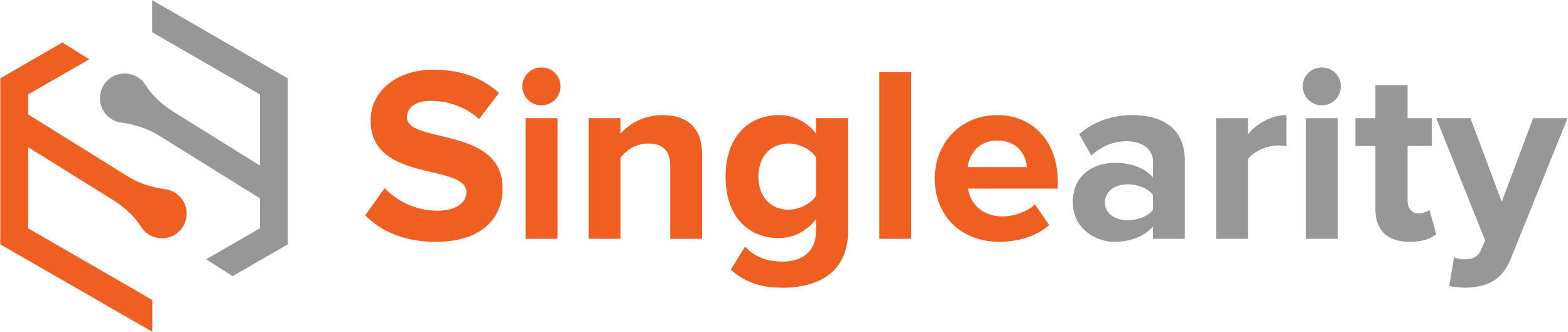 2021 SABR Analytics Conference
Singlearity-PA: Understands Game Rules and Strategy
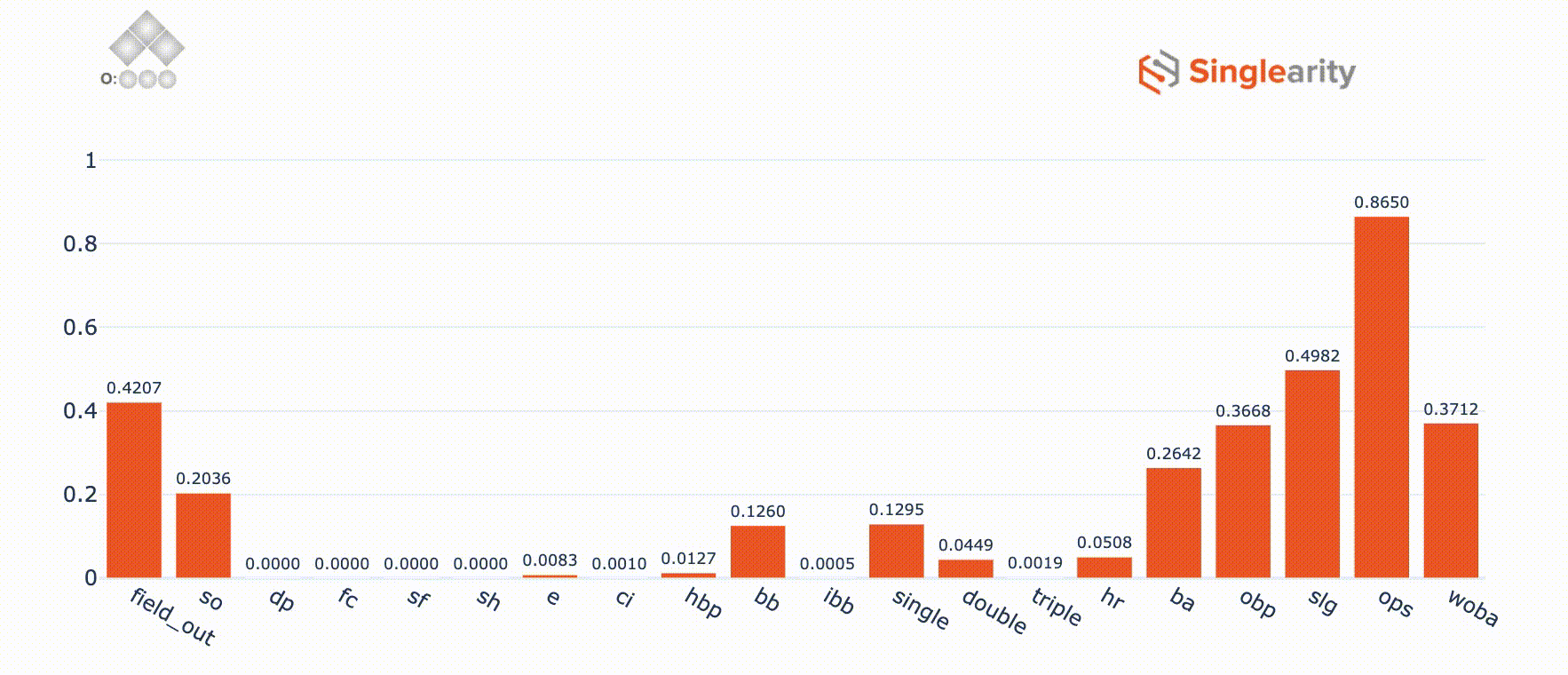 Singlearity-PA understands and predicts:

Rules and scorekeeping
Double plays
Fielder’s choice
Sacrifice flies
Strategy
Intentional walks
Pitching around the batter
Sacrifice bunts
Click “Play” on the graph above to see how probabilities change as we vary the outs and base-states
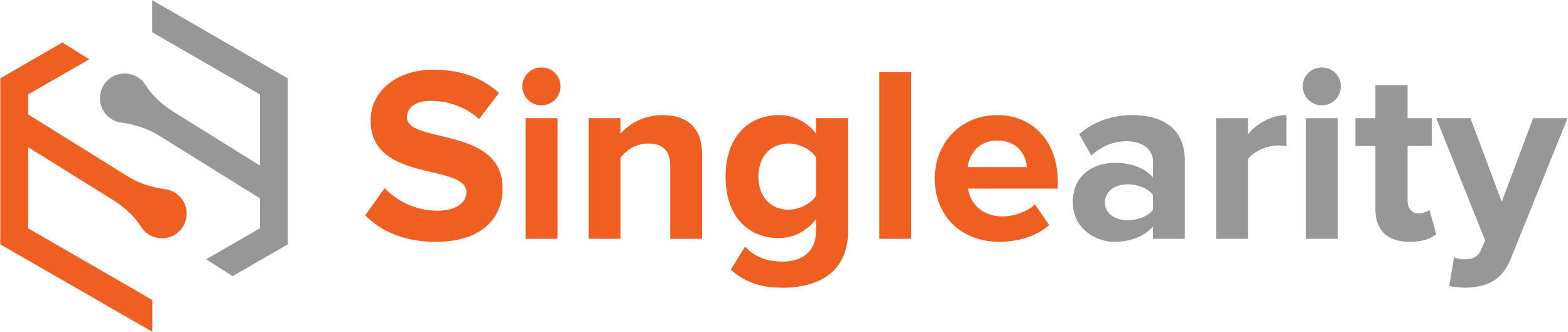 © 2021 Privileged and Confidential
2021 SABR Analytics Conference
Singlearity-PA Results
Compare Singlearity-PA error rates against log5 and a simplistic LeagueAverage model
Categorical X-Entropy Loss (Lower is better)
Categorical X-Entropy Loss (Lower is better)
RMSE Error Rate (Lower is better)
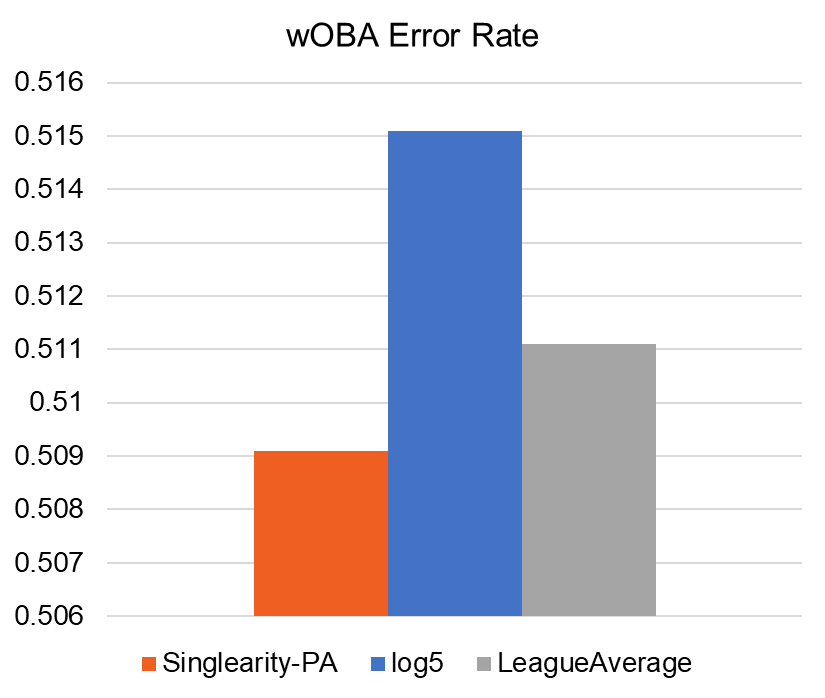 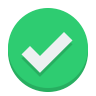 Singlearity-PA does better than other models.  log5 is worse than simplistic LeagueAverage model.
Conclusion:
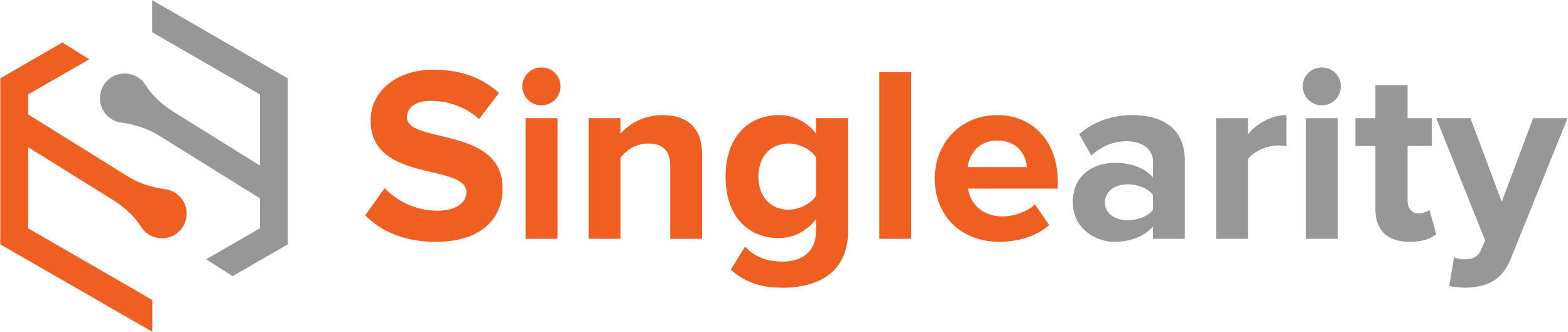 2021 SABR Analytics Conference
Singlearity-PA Outperforms Other Models
Model Error Rates (Lower is better)
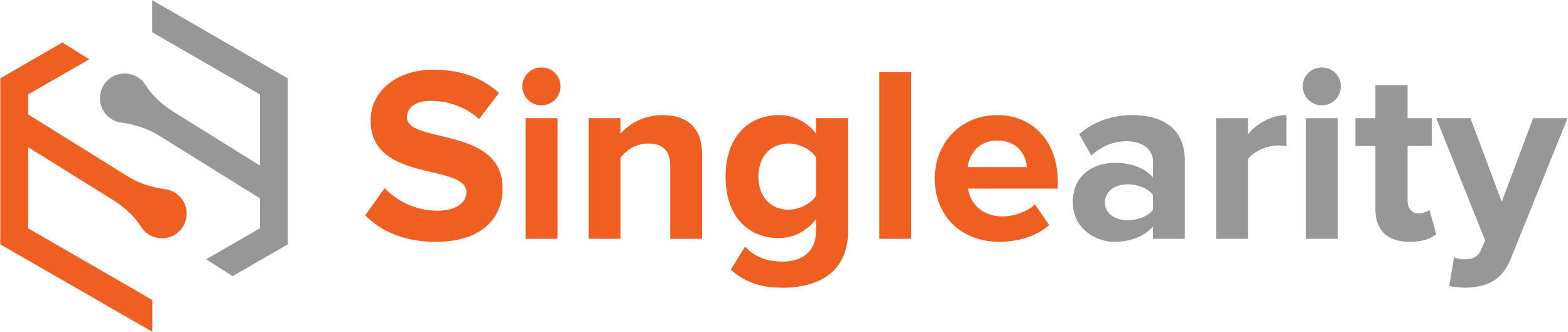 2021 SABR Analytics Conference
Singlearity-PA Outperforms Other Models
Model Error Rates (Lower is better)
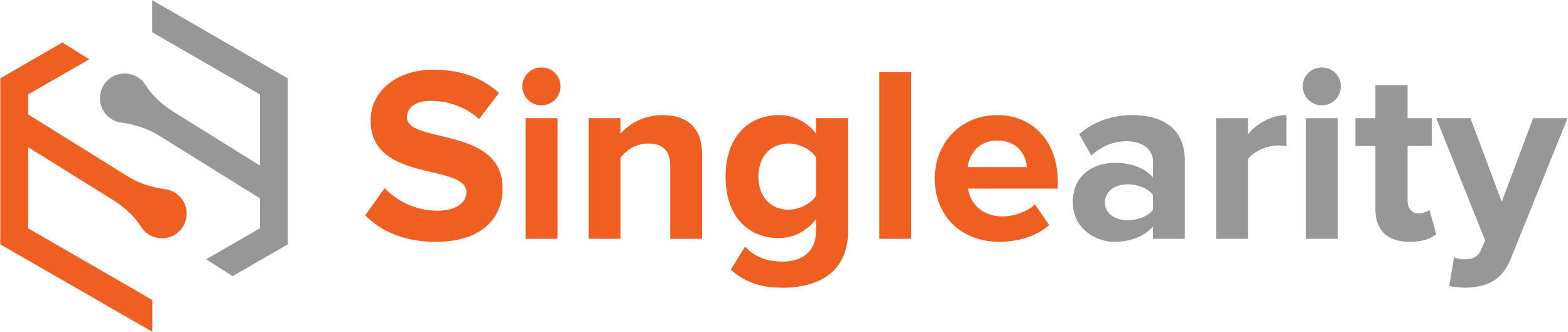 2021 SABR Analytics Conference
Singlearity-PA Outperforms Other Models
Model Error Rates (Lower is better)
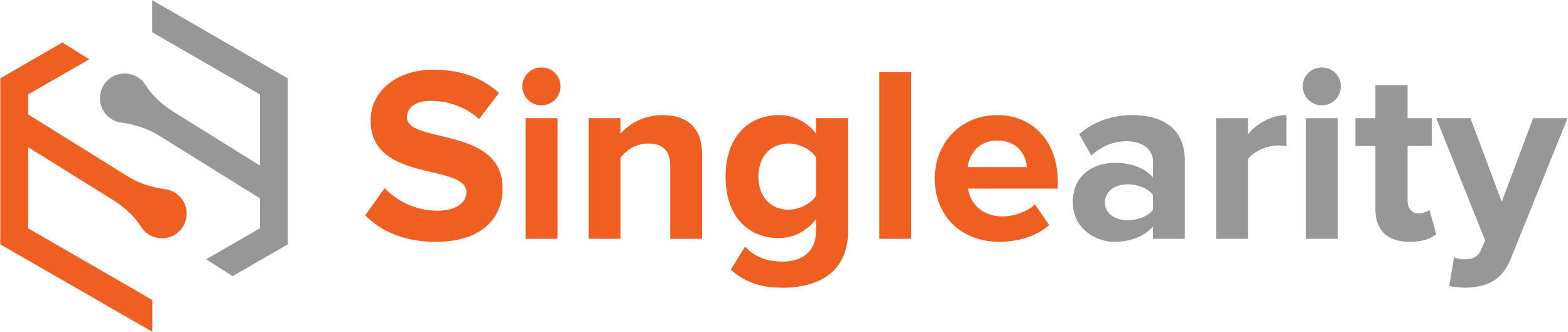 2021 SABR Analytics Conference
Singlearity-PA Outperforms Other Models
Model Error Rates (Lower is better)
Conclusion: Singlearity-PA outperforms other models when predicting PAs among everyday players and infrequent players.
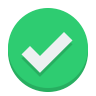 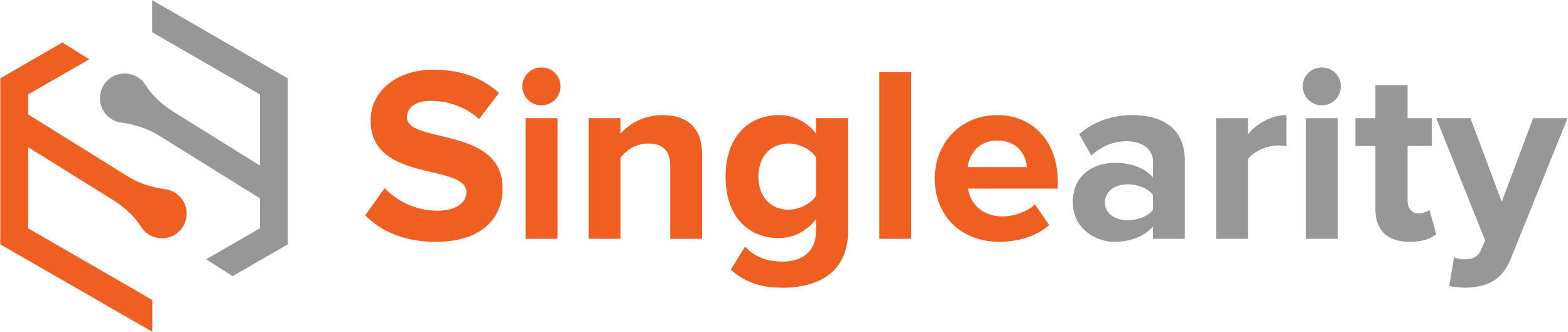 2021 SABR Analytics Conference
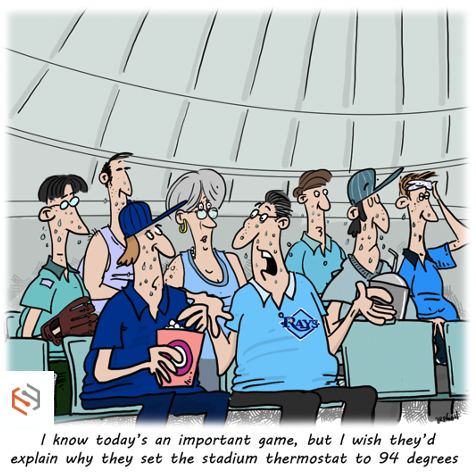 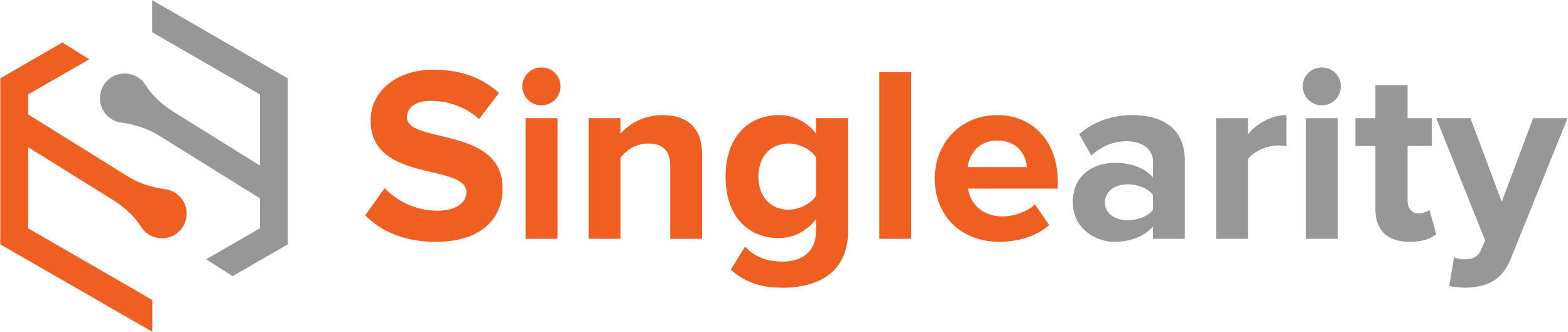 Explainability
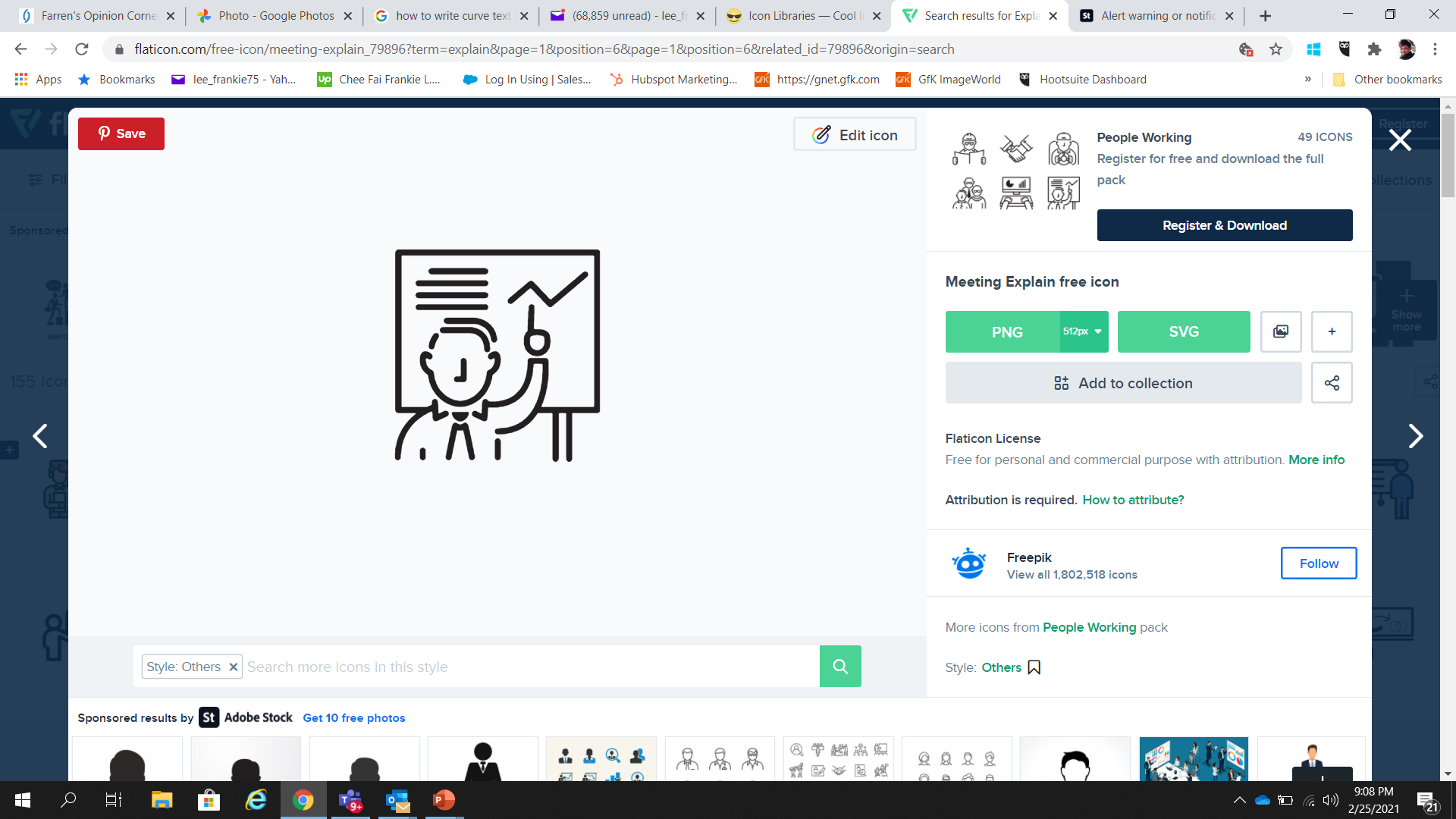 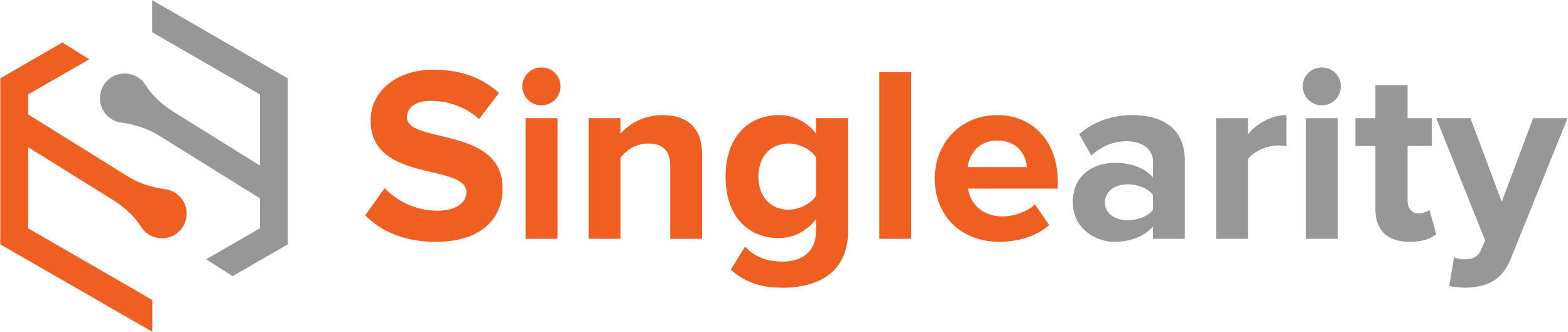 2021 SABR Analytics Conference
Explainability: You’ve Seen It Before
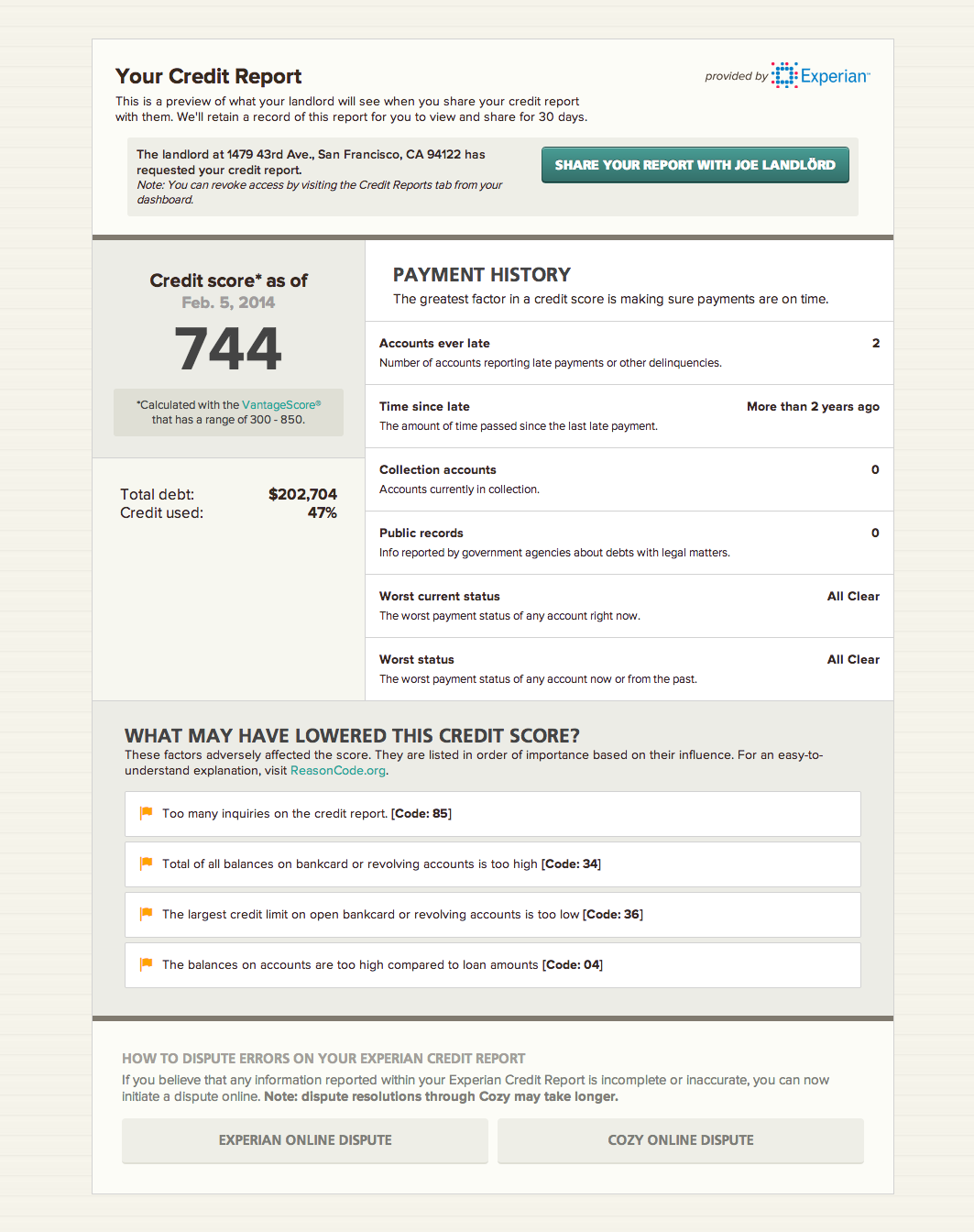 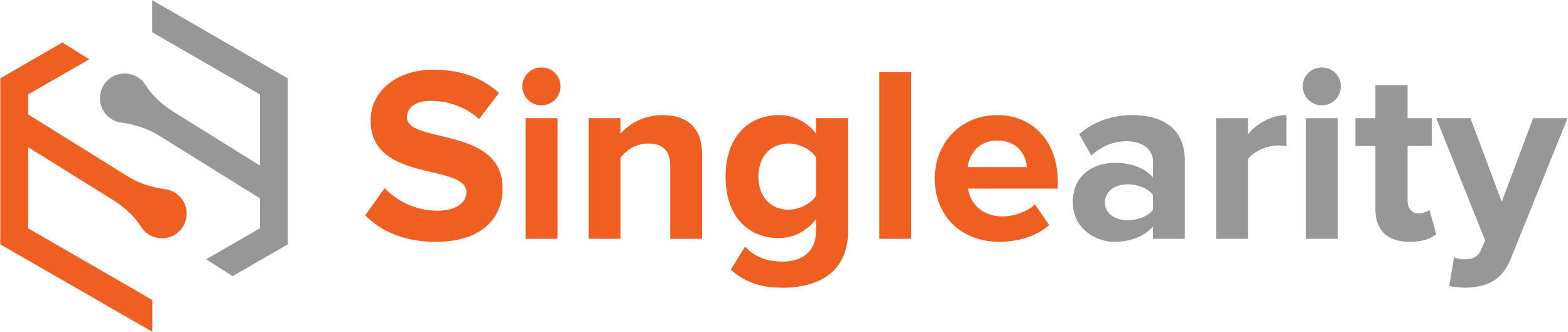 2021 SABR Analytics Conference
Explainability
Making the rationale behind predictions understandable to humans
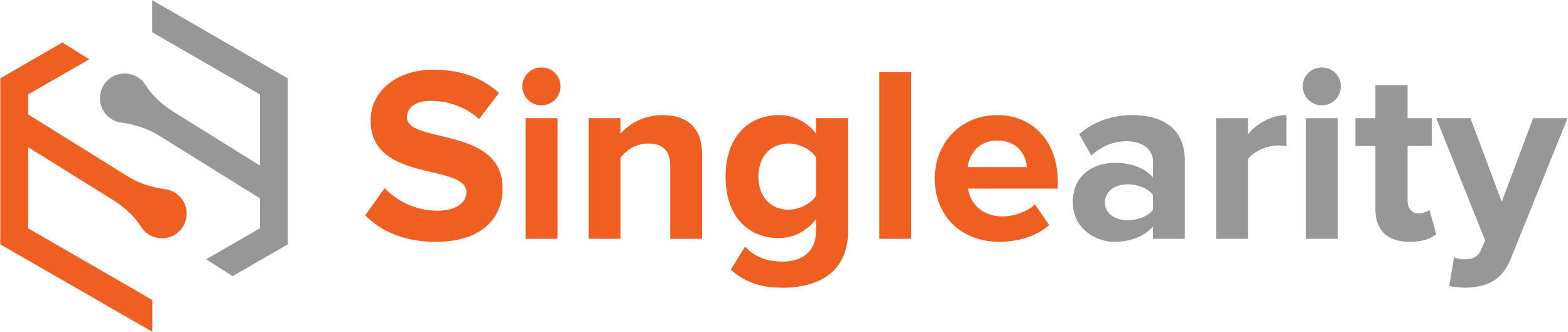 2021 SABR Analytics Conference
Explainability
Making the rationale behind predictions understandable to humans
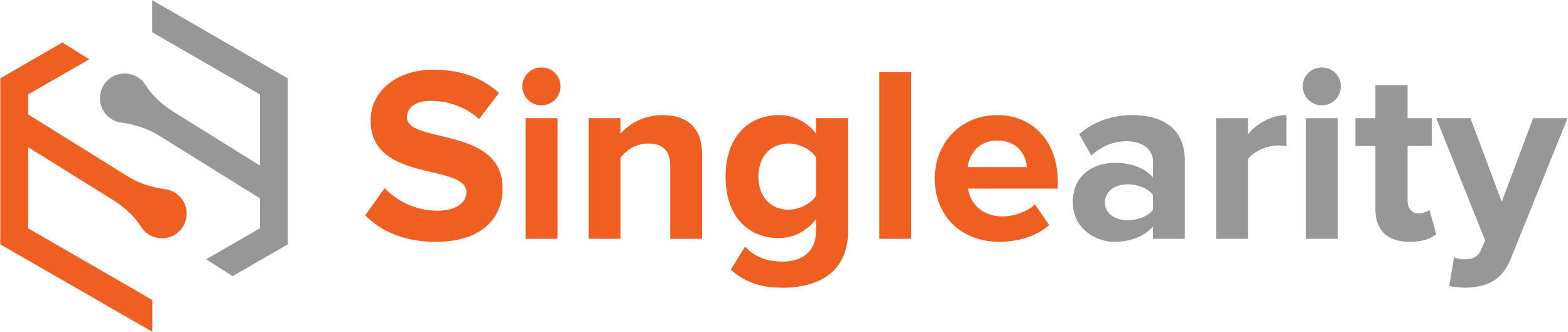 2021 SABR Analytics Conference
Explainability
Making the rationale behind predictions understandable to humans
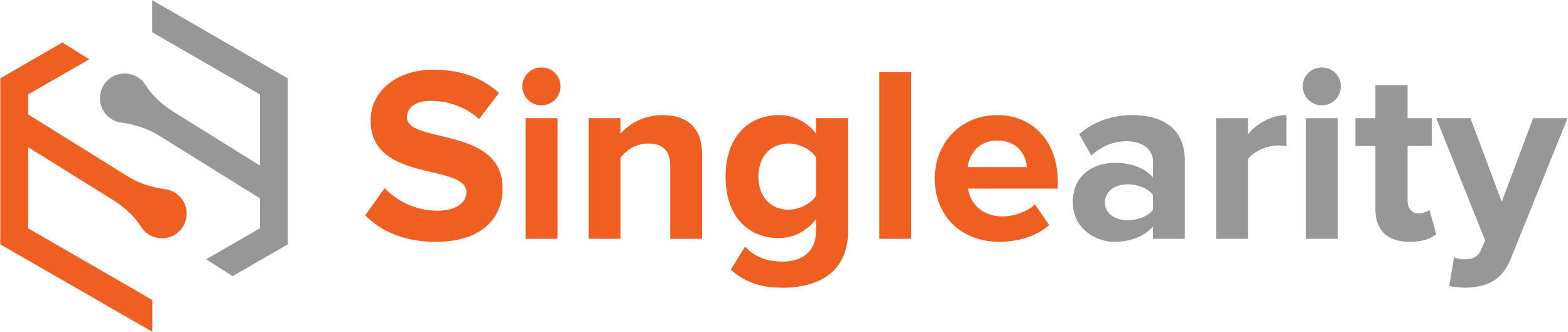 2021 SABR Analytics Conference
Explainability
Making the rationale behind predictions understandable to humans
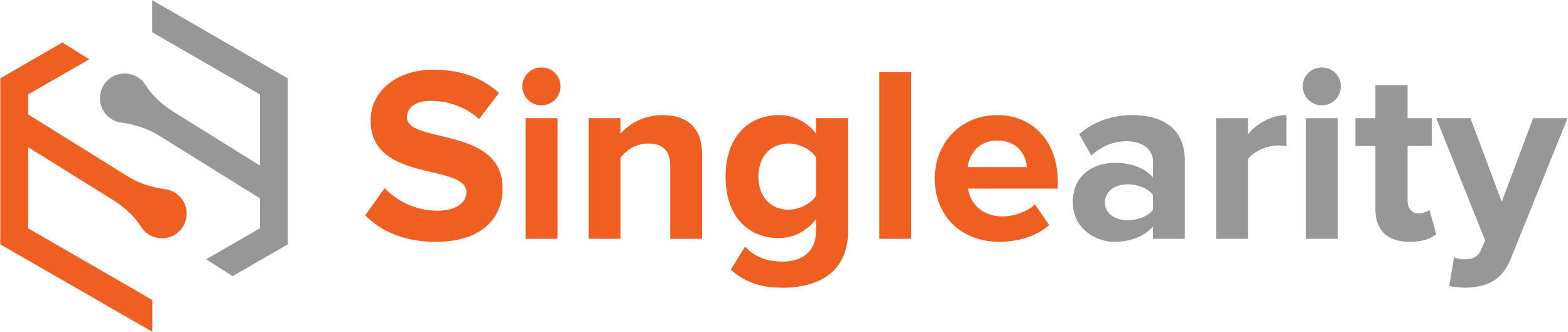 2021 SABR Analytics Conference
Inside the Black Box: Shapley Values for a Specific Prediction
wOBA output value
Most important
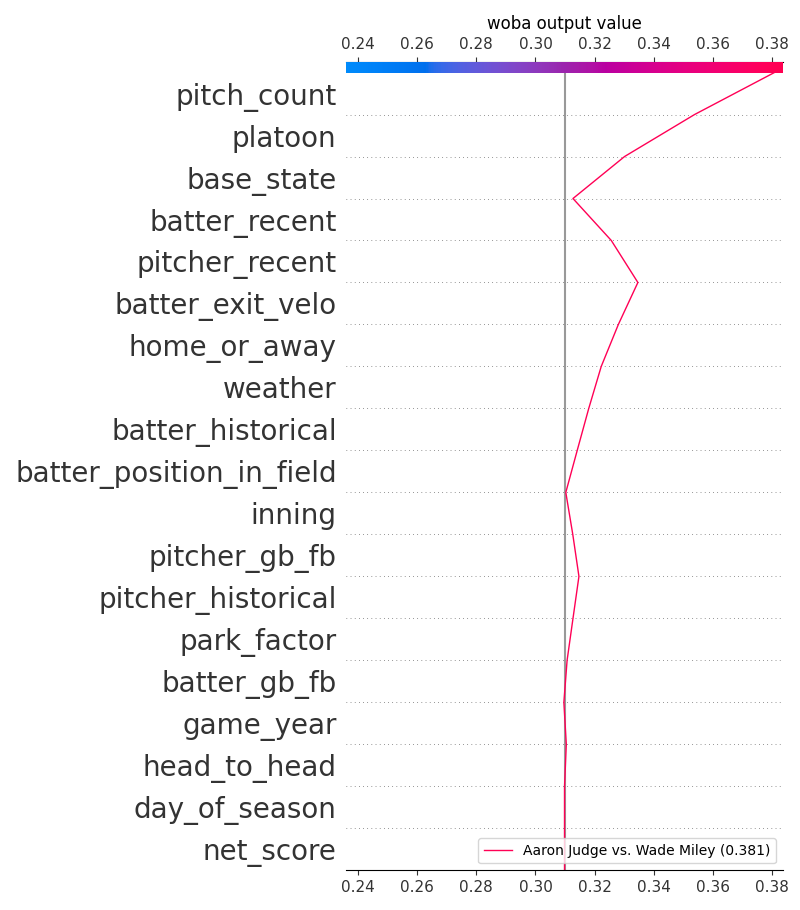 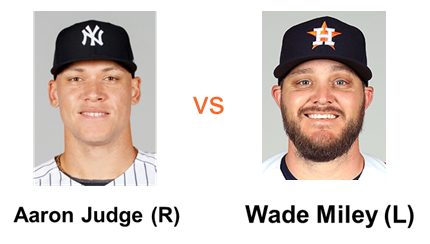 Shapley values:
Allow for measuring an input’s marginal contribution to the predicted outcome
Implemented by computing the result had the input been an “average” value
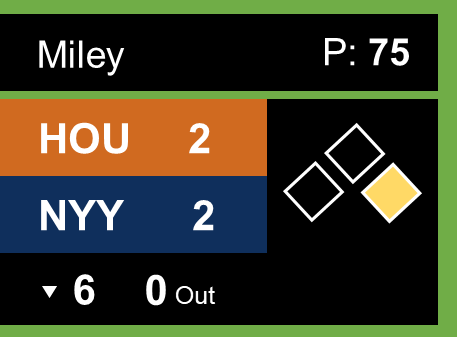 June 22, 2019
Yankee Stadium (79℉)
Least important
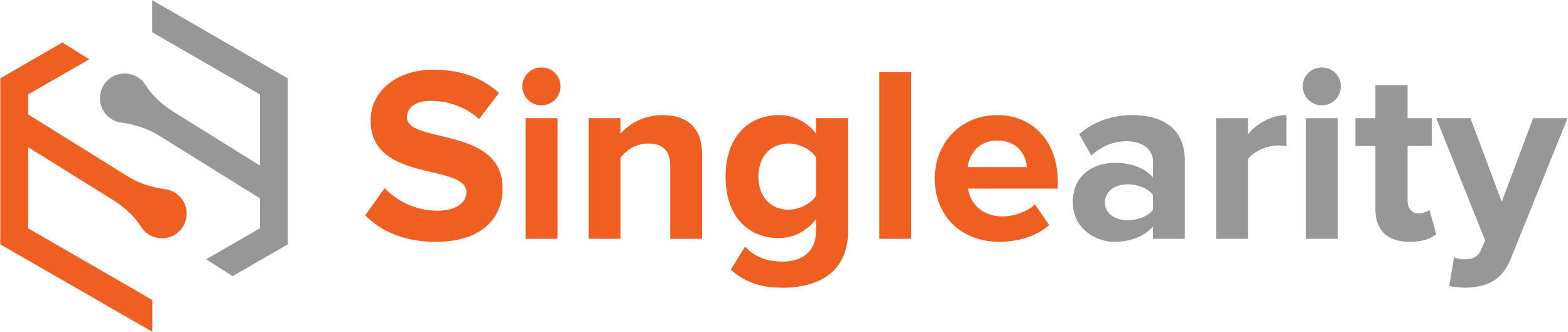 2021 SABR Analytics Conference
[Speaker Notes: Lloyd Shapley invented the concept in 1953 and widely used in economics and game-theory.  
Shapley won the Nobel Prize in Economics in 1992 for this work.
Shapley values were recently (2017) applied to AI models to explain a model “from the outside”.]
Inside the Black Box: Shapley Values for Global Feature Importance
wOBA prediction
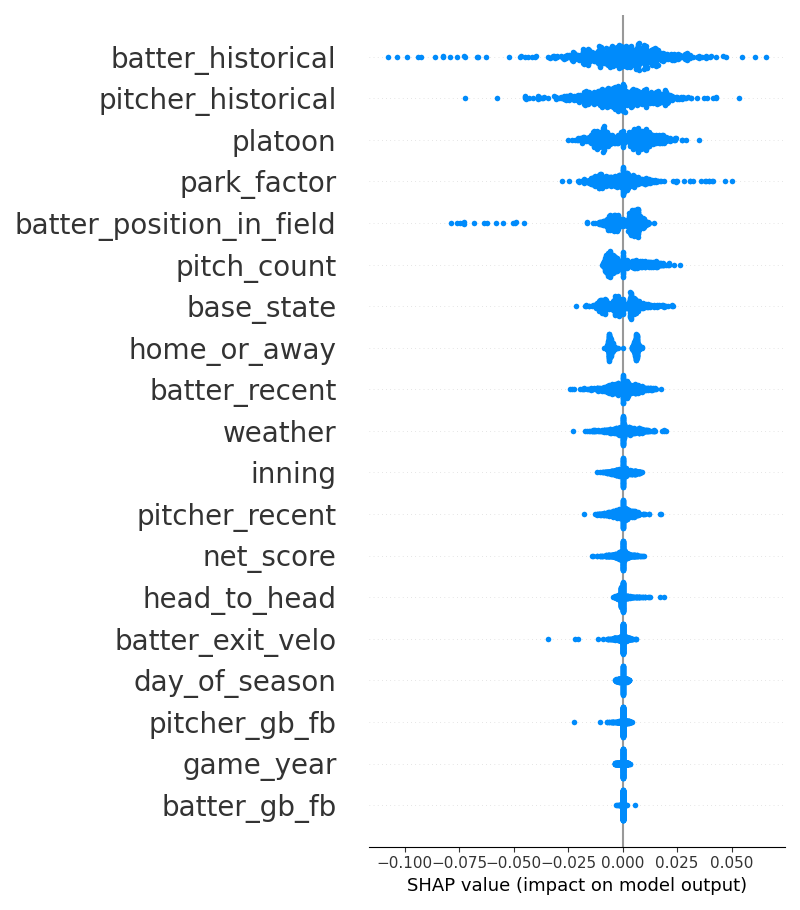 Global feature importance measures the average contribution of an input to a prediction

Implemented by sampling a subset of predictions
Most important
Least important
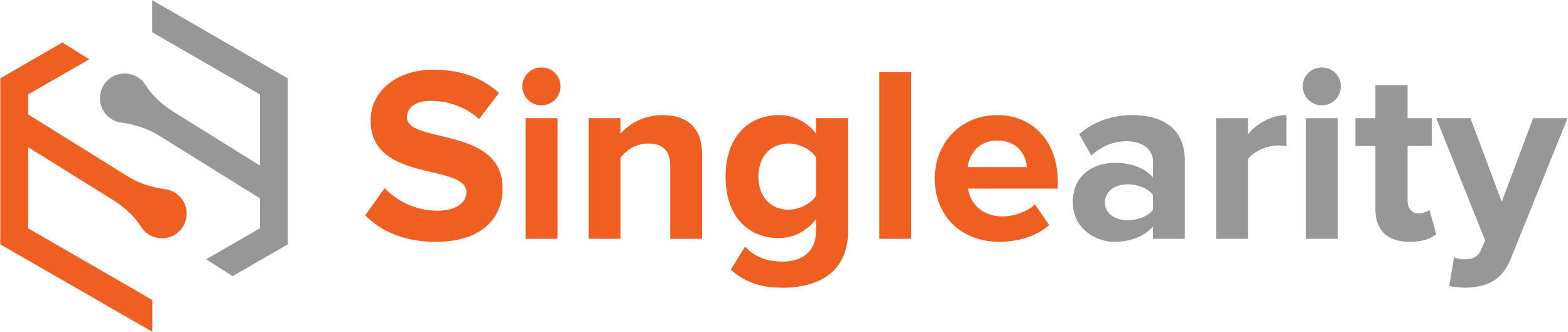 2021 SABR Analytics Conference
Global Feature Importance for Different Predictions
HR prediction
SO prediction
DP prediction
Most important
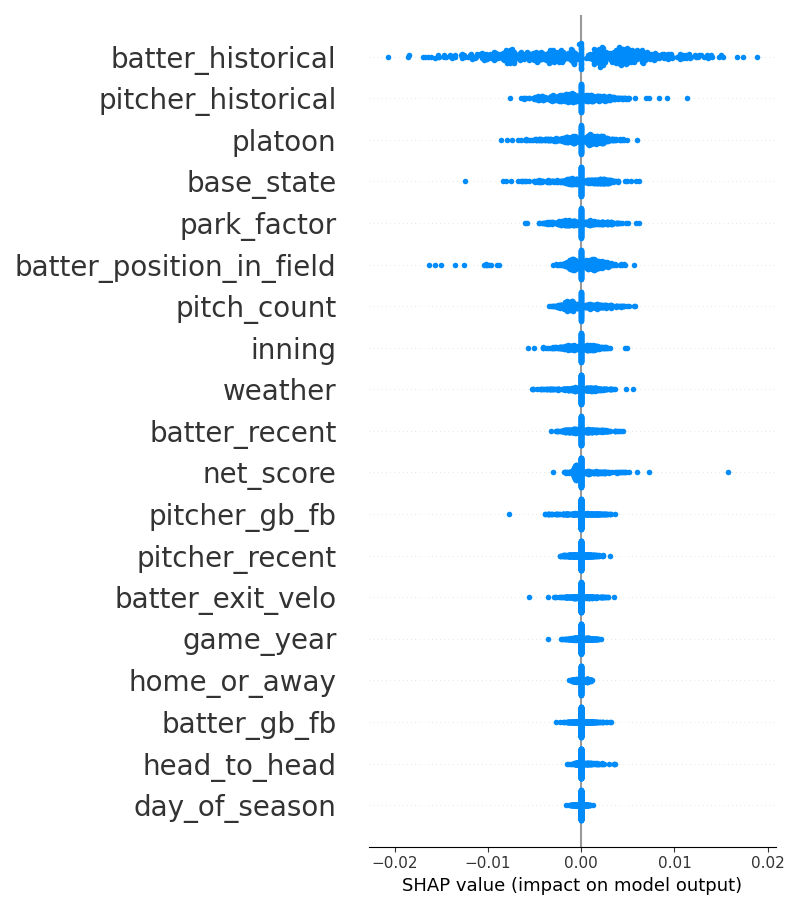 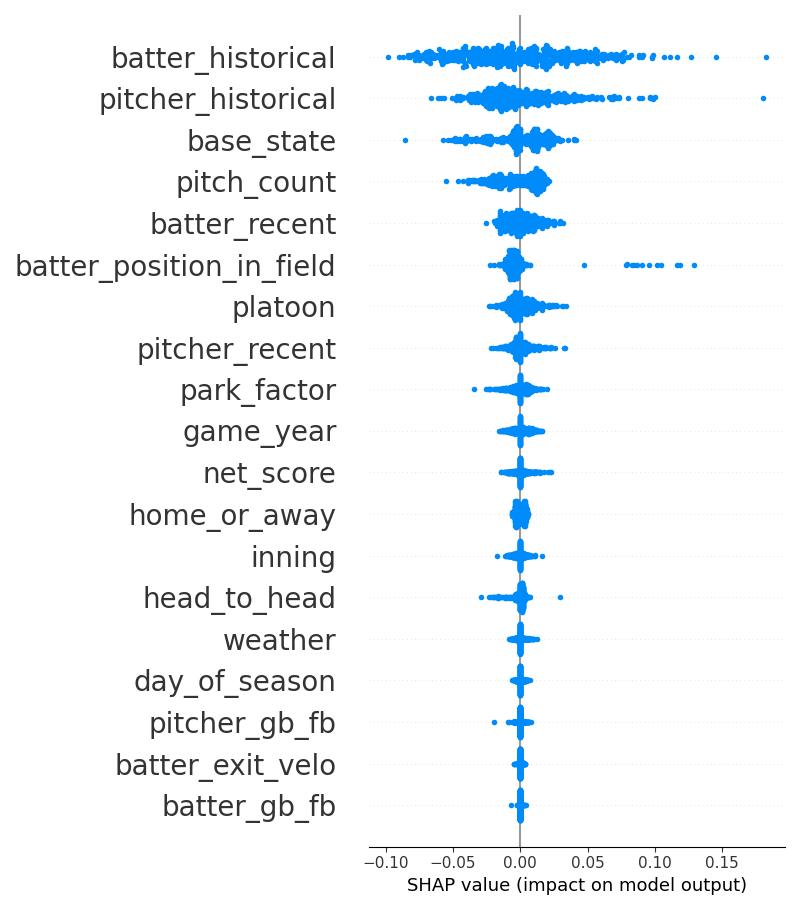 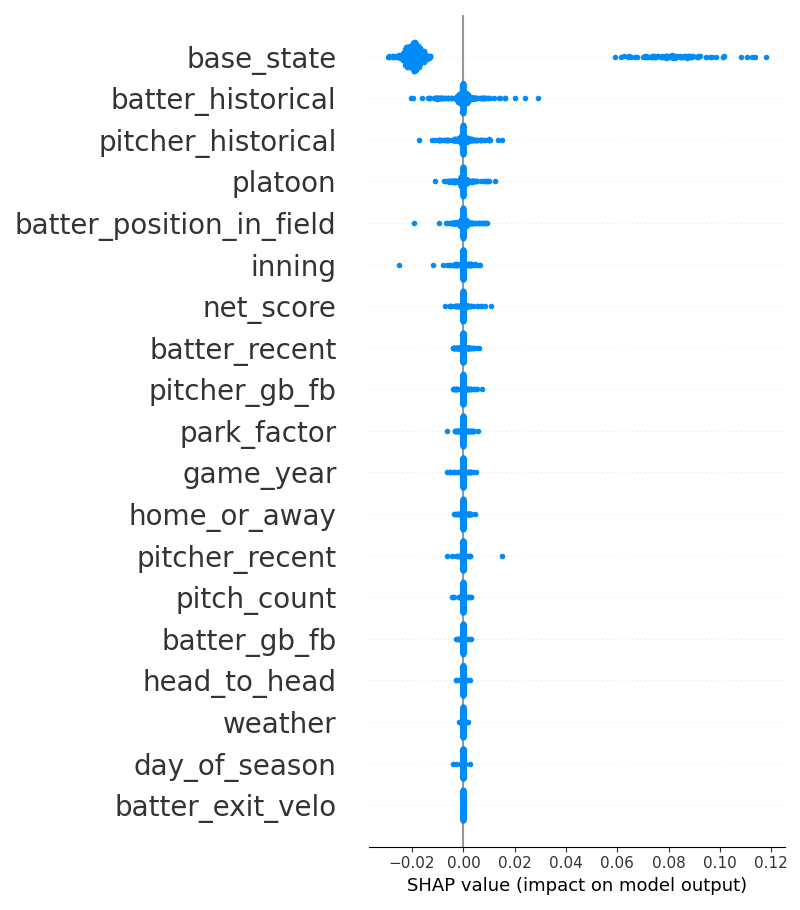 Least important
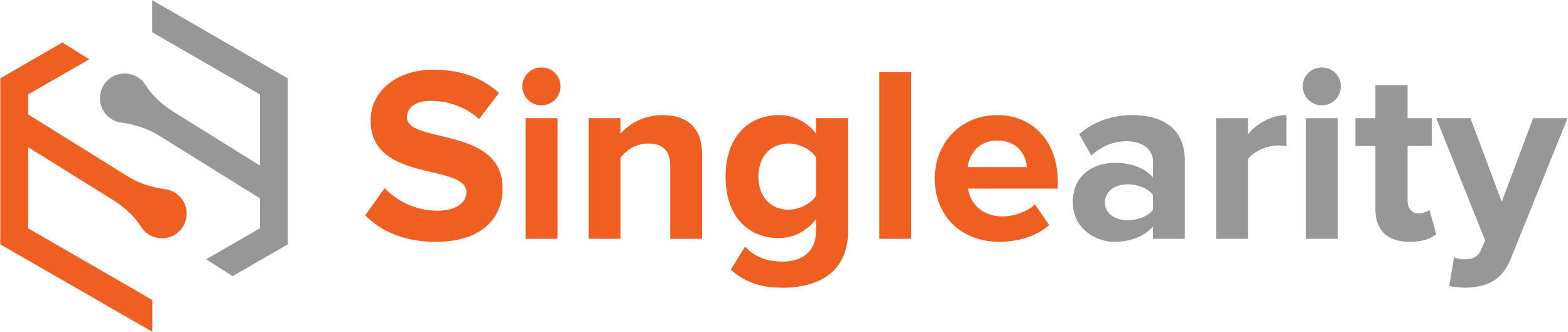 2021 SABR Analytics Conference
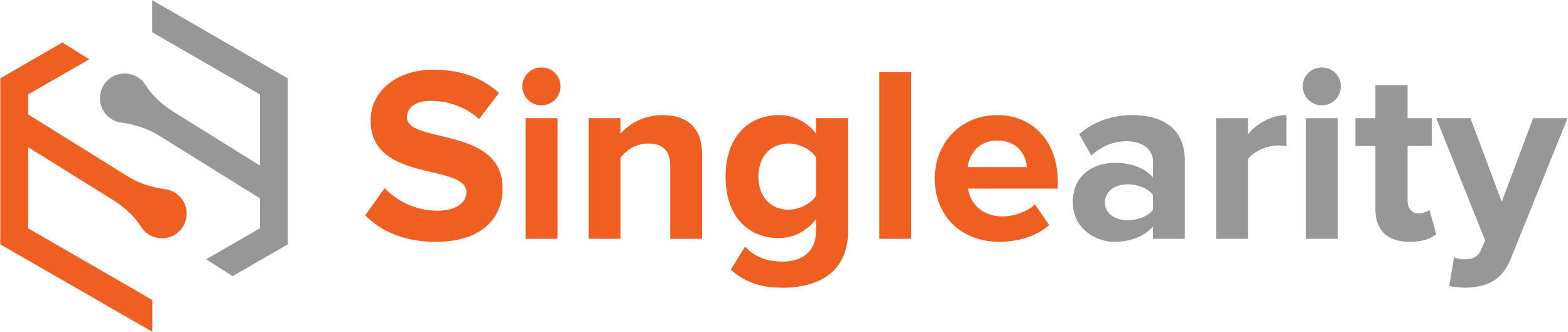 Strategies
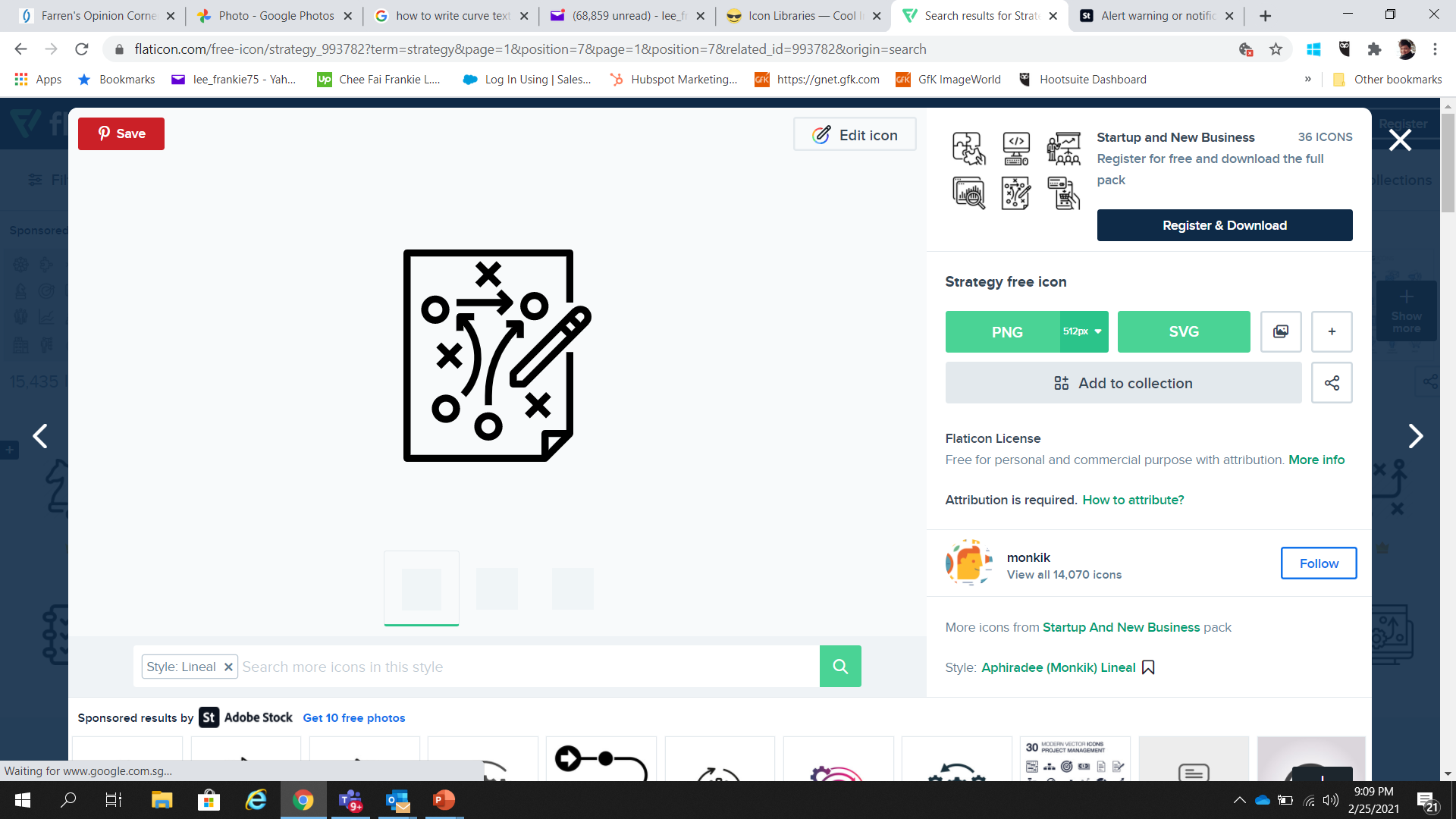 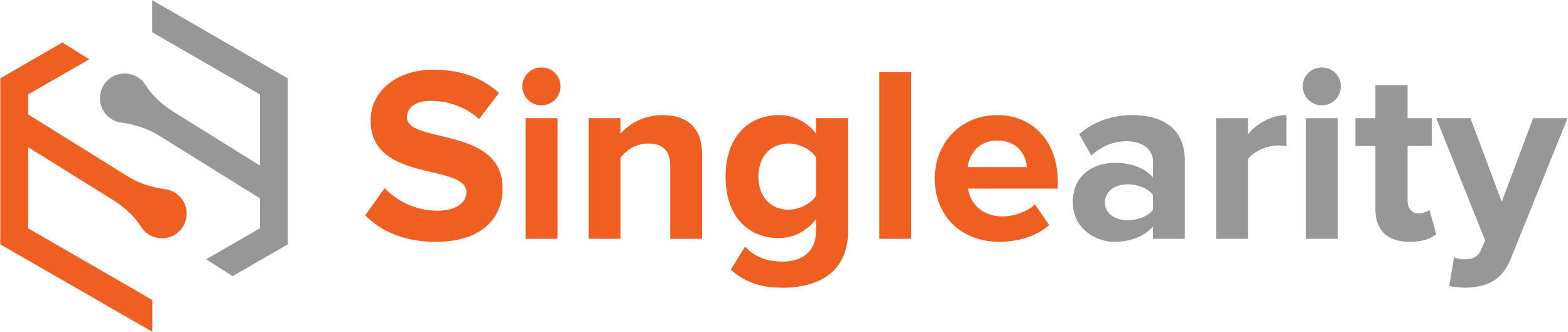 2021 SABR Analytics Conference
[Speaker Notes: PPT:  Add an interesting icon for History and for Limitations 

Haechrel uses 365-day average rate-per-plate appearance]
Using Singlearity-PA to Build Complex Strategies and Predictions
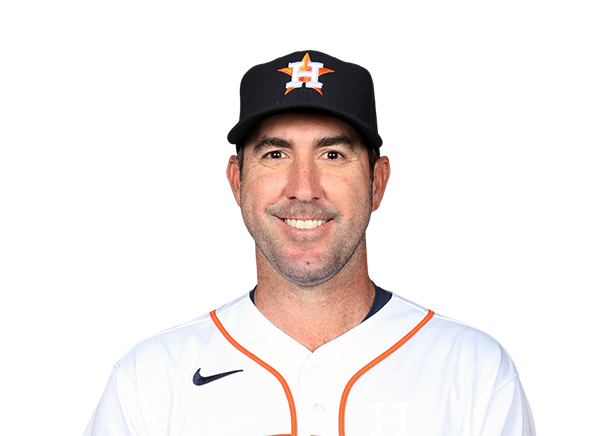 vs
2019 All-Star GameNL Batting Order
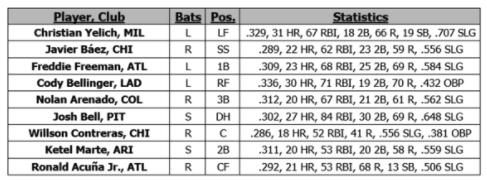 Justin Verlander (R)
Sample Questions
How many runs will the NL score in the 1st inning?
What is the optimal batting order?
In extra innings with a runner starting on 2B and Freddie Freeman leading off, who should be brought in to pitch?
What is the probability that Nolan Arenado hits a HR in the first inning?
What is the probability that Justin Verlander K’s at least one batter?
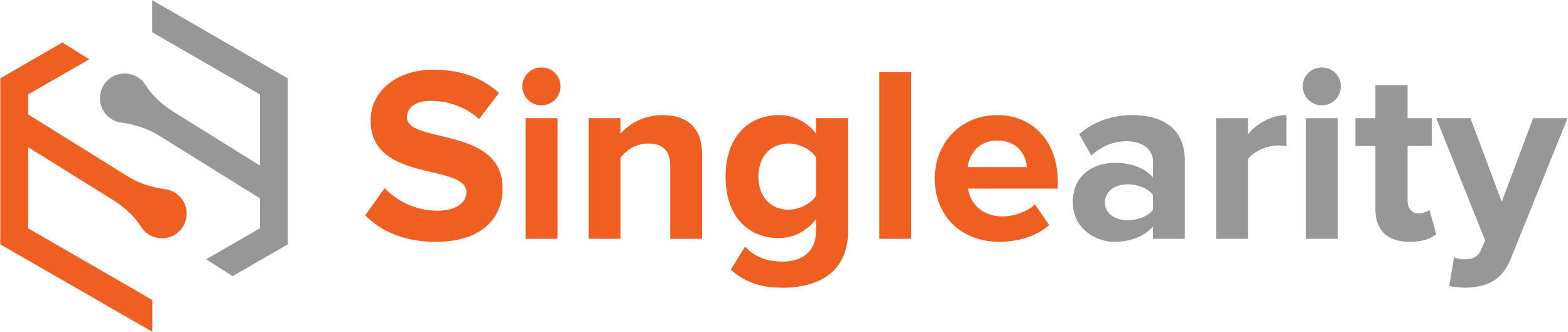 2021 SABR Analytics Conference
Previous Work on Run Prediction
2019 RE24
Run expectancy based on 24 base-out states (RE24)
Generated using historical data to calculate average runs scored from any state until end of inning 
Used in variety of applications including the basis for calculating WAR (Wins Above Replacement)
RE24 is independent of pitcher quality, batting lineup, ballpark, weather, etc.
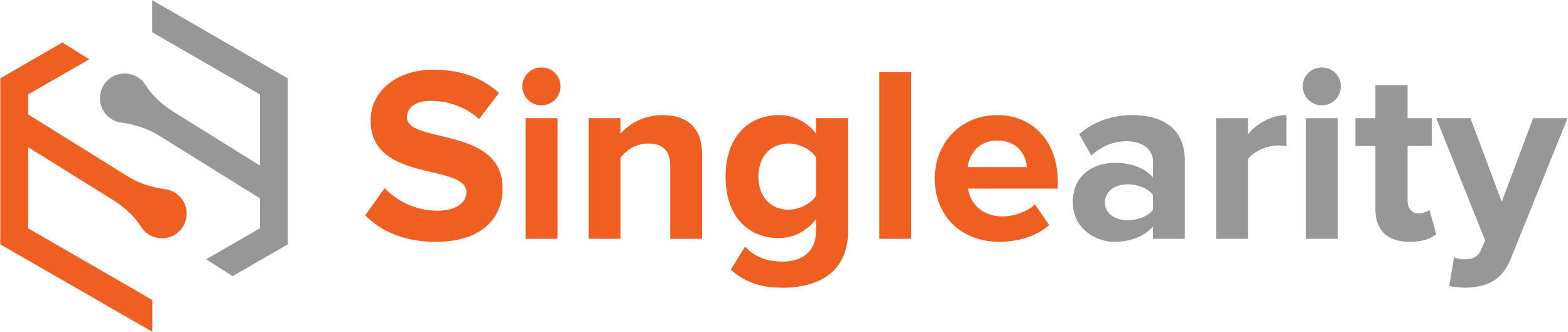 2021 SABR Analytics Conference
[Speaker Notes: PPT: Can you add a graphic like ”warning” or “limitations” to the “But:” section]
Using Markov Chains to Model Baseball
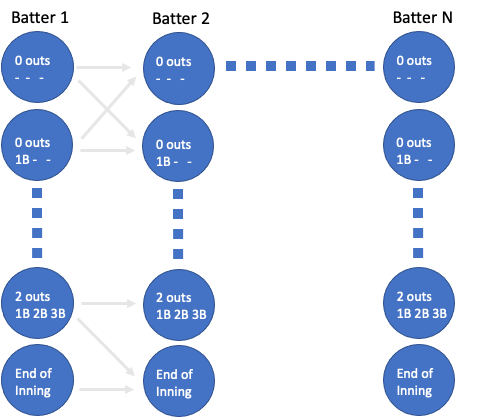 Main idea
Use PA predictions to generate transition probabilities between states
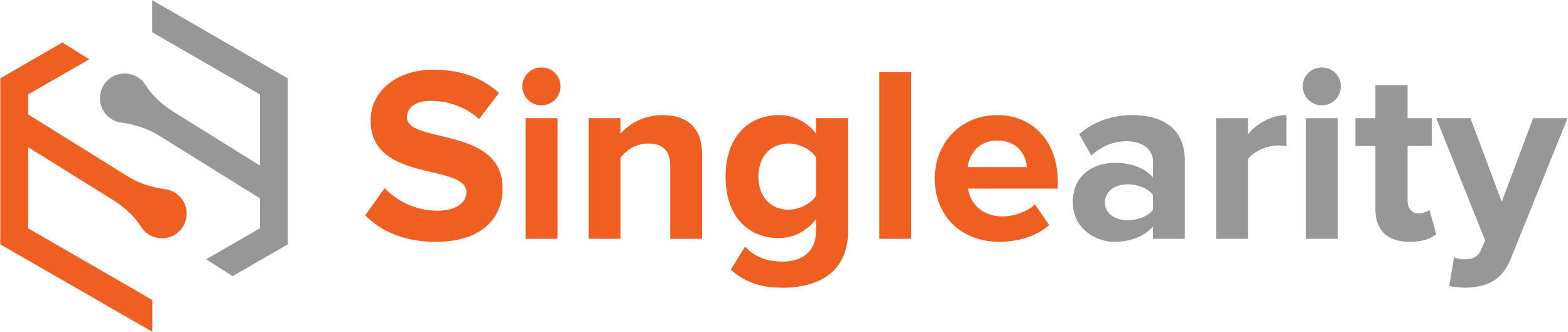 2021 SABR Analytics Conference
[Speaker Notes: Baserunning assumptions (detailed in https://github.com/singlearity-sports/singlearity-R/blob/master/markov/tmatrix_std.R):
Error - 85% are 1 base error and 15% are 2 base error
Runner on 1B goes to 3B on a single 30% of the time
Run on 2B scores on a single 38% of the time
Runner on 2B goes to 3B 25% of the time on a field out.


We assume that 85% of the errors are one-base errors and the remaining 15% are two-base errors.]
Using Markov Chains to Model Baseball
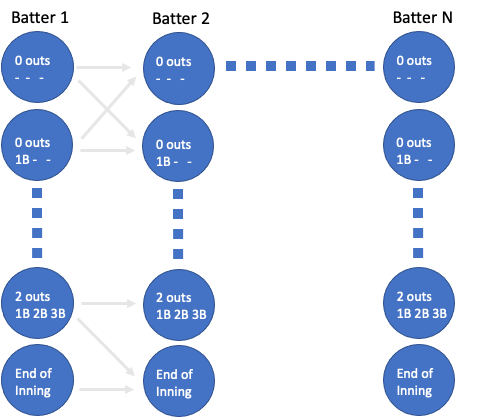 Main idea
Use PA predictions to generate transition probabilities between states
1
Example transition probability = Pr(1B) + Pr(BB) + Pr(IBB) + Pr(Error) + Pr(HBP) + Pr(CI)
1
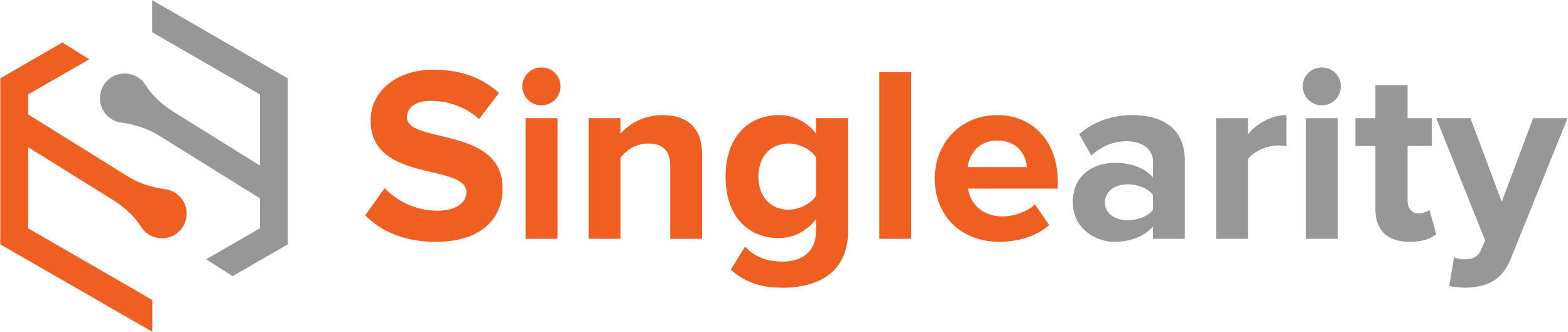 2021 SABR Analytics Conference
[Speaker Notes: Baserunning assumptions (detailed in https://github.com/singlearity-sports/singlearity-R/blob/master/markov/tmatrix_std.R):
Error - 85% are 1 base error and 15% are 2 base error
Runner on 1B goes to 3B on a single 30% of the time
Run on 2B scores on a single 38% of the time
Runner on 2B goes to 3B 25% of the time on a field out.


We assume that 85% of the errors are one-base errors and the remaining 15% are two-base errors.]
Using Markov Chains to Model Baseball
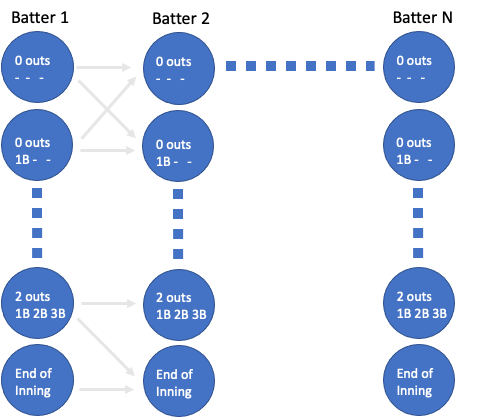 Until now, transition probabilities were too simplistic, making Markov chain predictions inaccurate
Main idea
Use PA predictions to generate transition probabilities between states
Generate expected runs for the half inning
Can generate other probabilities such as # of hits expected
1
Example transition probability = Pr(1B) + Pr(BB) + Pr(IBB) + Pr(Error) + Pr(HBP) + Pr(CI)
1
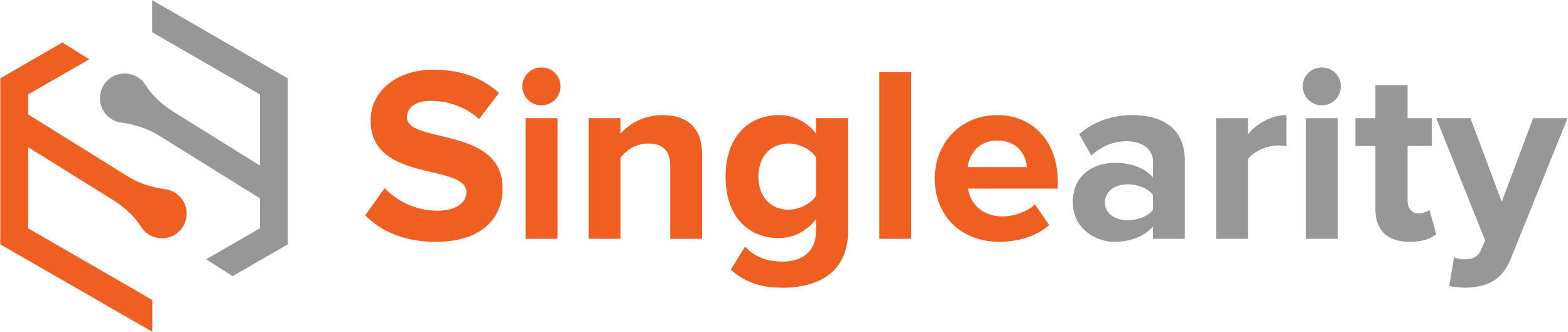 2021 SABR Analytics Conference
[Speaker Notes: Baserunning assumptions (detailed in https://github.com/singlearity-sports/singlearity-R/blob/master/markov/tmatrix_std.R):
Error - 85% are 1 base error and 15% are 2 base error
Runner on 1B goes to 3B on a single 30% of the time
Run on 2B scores on a single 38% of the time
Runner on 2B goes to 3B 25% of the time on a field out.


We assume that 85% of the errors are one-base errors and the remaining 15% are two-base errors.]
Comparing Singlearity-Markov to RE24
Methodology
Limit to 1st inning (avoiding complications of pinch-hitters, relief pitchers, walk-off endings)
Compute RMSE error rate of predicted vs. actual runs through the end of the half inning for each PA
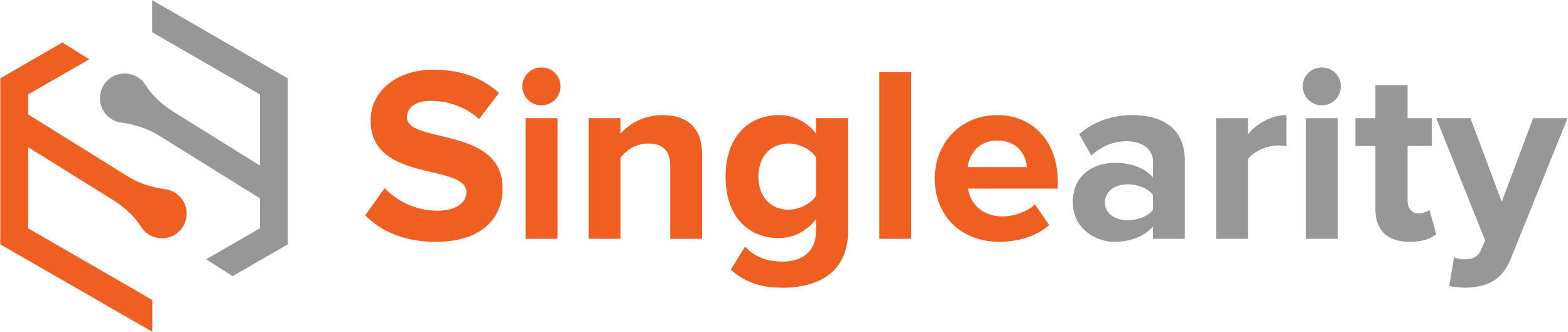 © 2021 Privileged and Confidential
2021 SABR Analytics Conference
Comparing Singlearity-Markov to RE24
Methodology
Limit to 1st inning (avoiding complications of pinch-hitters, relief pitchers, walk-off endings)
Compute RMSE error rate of predicted vs. actual runs through the end of the half inning for each PA

Initial Results and Adjustment
Singlearity-Markov consistently undershoots runs scored by 12-15% - it doesn’t model wild pitches, stolen bases, runner advancements
Singlearity vs RE24 RMSE error rate (lower is better)
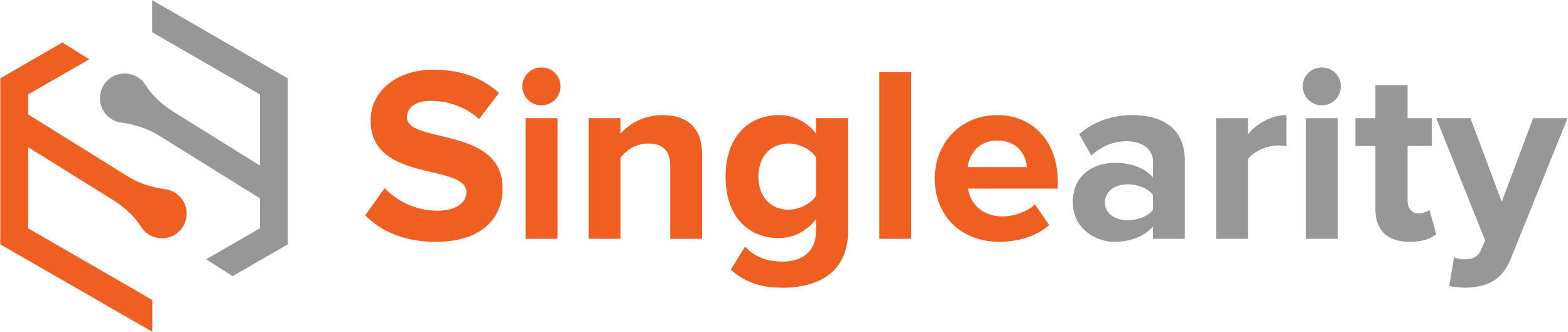 © 2021 Privileged and Confidential
2021 SABR Analytics Conference
Comparing Singlearity-Markov to RE24
Methodology
Limit to 1st inning (avoiding complications of pinch-hitters, relief pitchers, walk-off endings)
Compute RMSE error rate of predicted vs. actual runs through the end of the half inning for each PA

Initial Results and Adjustment
Singlearity-Markov consistently undershoots runs scored by 12-15% - it doesn’t model wild pitches, stolen bases, runner advancements
Created Singlearity-MarkovAdjusted using previous year’s undershoot
Singlearity vs RE24 RMSE error rate (lower is better)
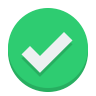 Singlearity-MarkovAdjusted uses pitcher quality, batting lineup, ballpark, 
weather (and more) to create more accurate predictions
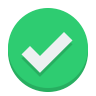 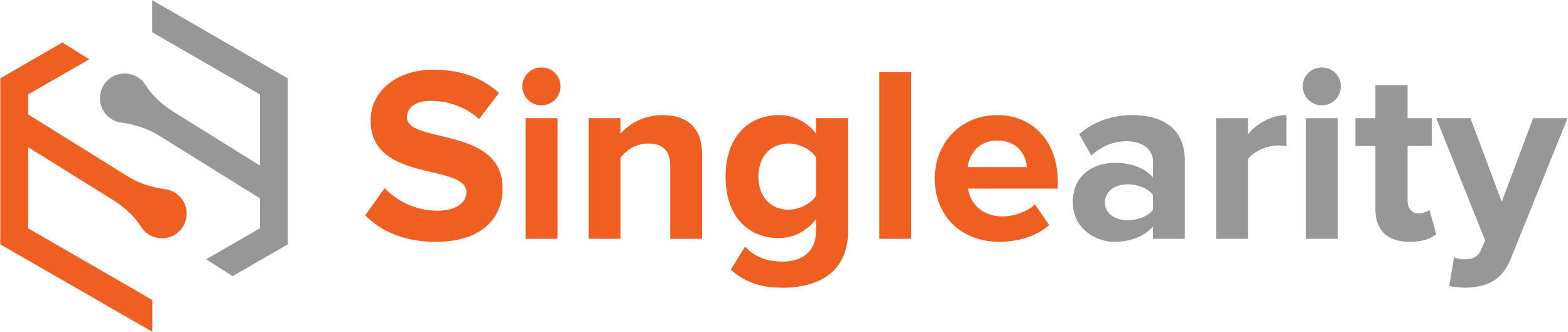 © 2021 Privileged and Confidential
2021 SABR Analytics Conference
Generating an Optimal Lineup
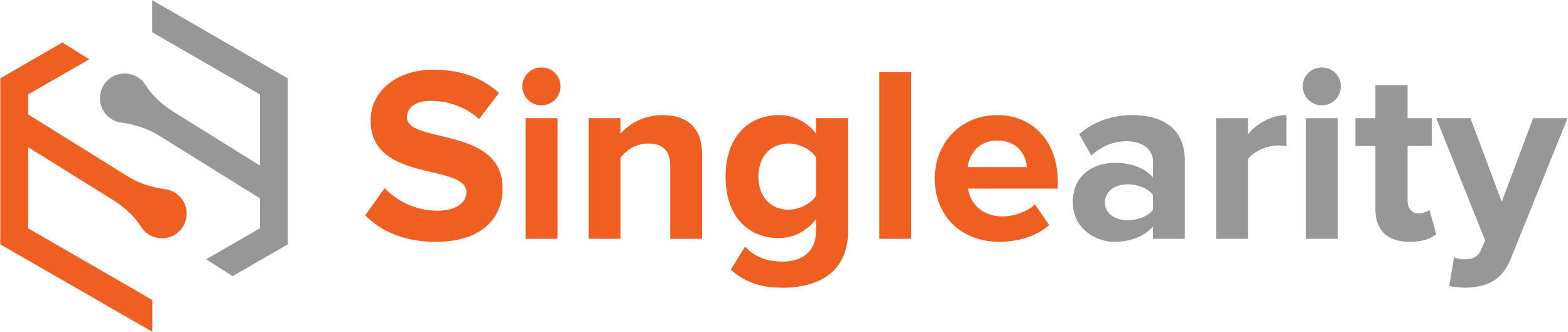 2021 SABR Analytics Conference
Generating an Optimal Lineup
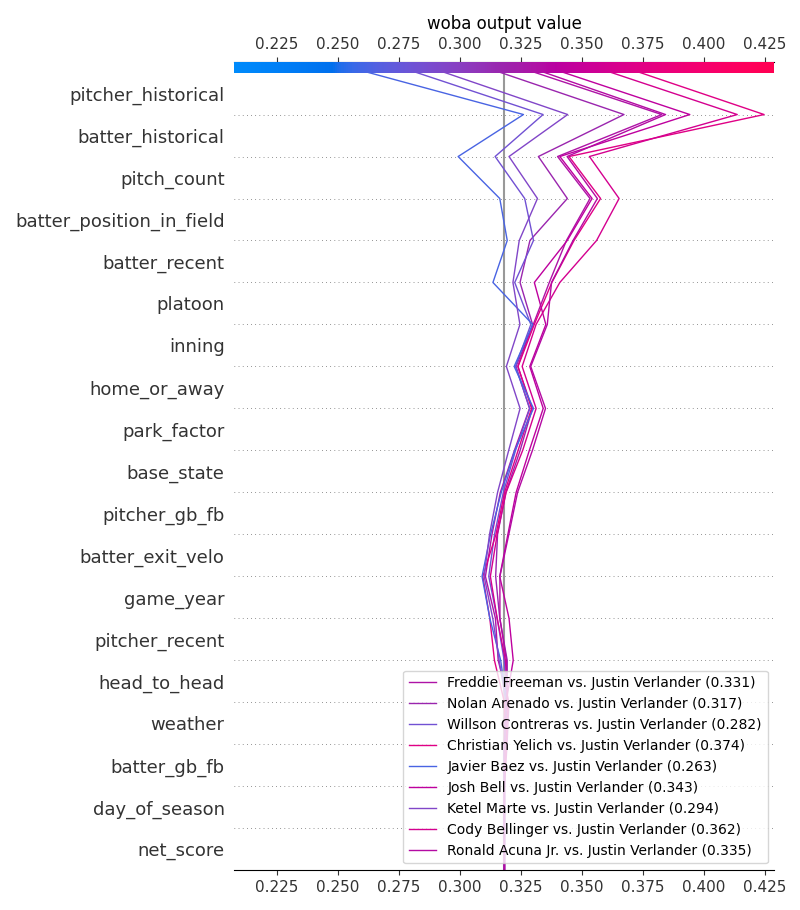 Iterate through 9-factorial permutations of lineups to generate run probabilities for the 1st inning
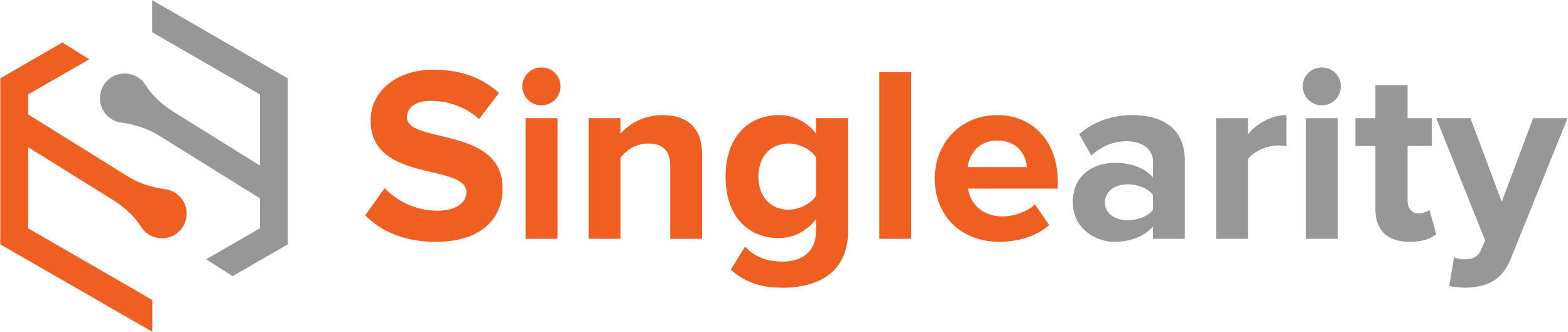 2021 SABR Analytics Conference
Generating an Optimal Lineup
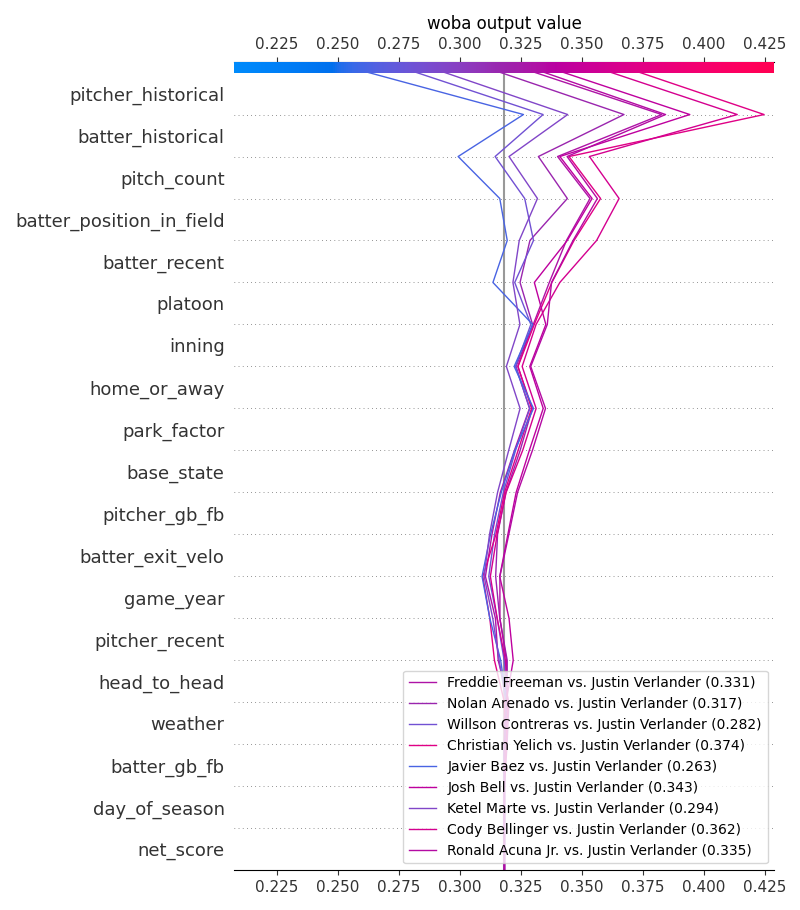 Iterate through 9-factorial permutations of lineups to generate run probabilities for the 1st inning

Can extend model to predict outcomes for entire games by modelling player substitutions
Singlearity-Markov generated 6.7% more runs than actual lineup
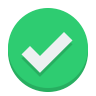 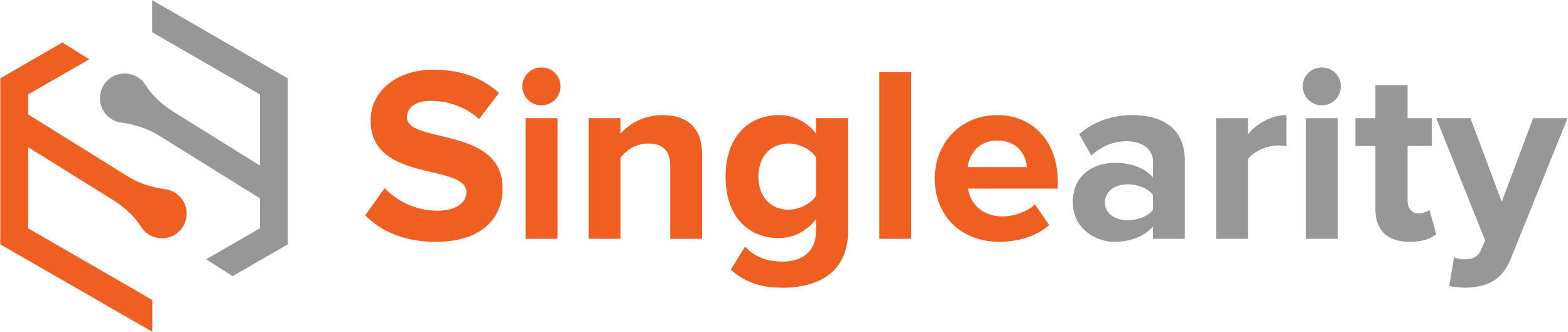 2021 SABR Analytics Conference
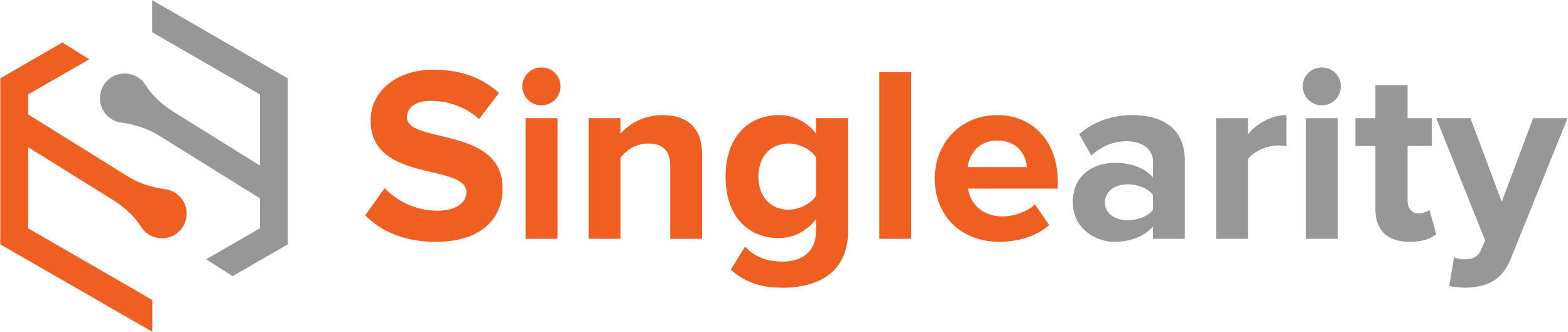 Final Thoughts
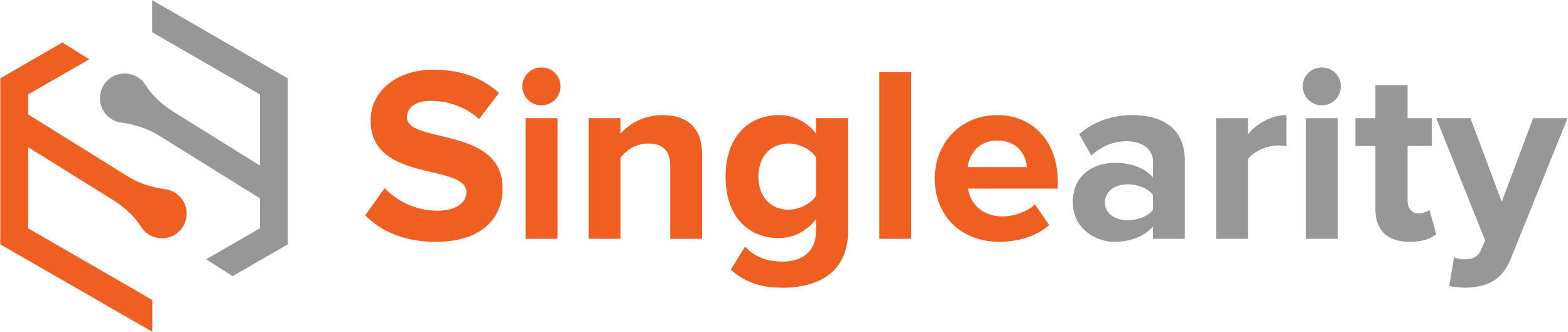 2021 SABR Analytics Conference
Future Work
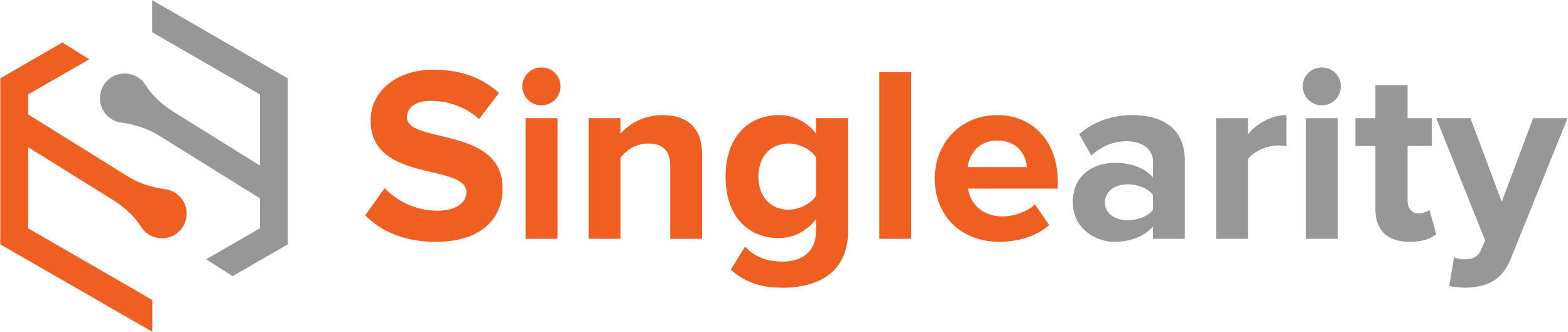 2021 SABR Analytics Conference
Conclusion
Neural Networks are a powerful new mechanism to analyze massive amounts of baseball data to enable better predictions and reveal new insights.
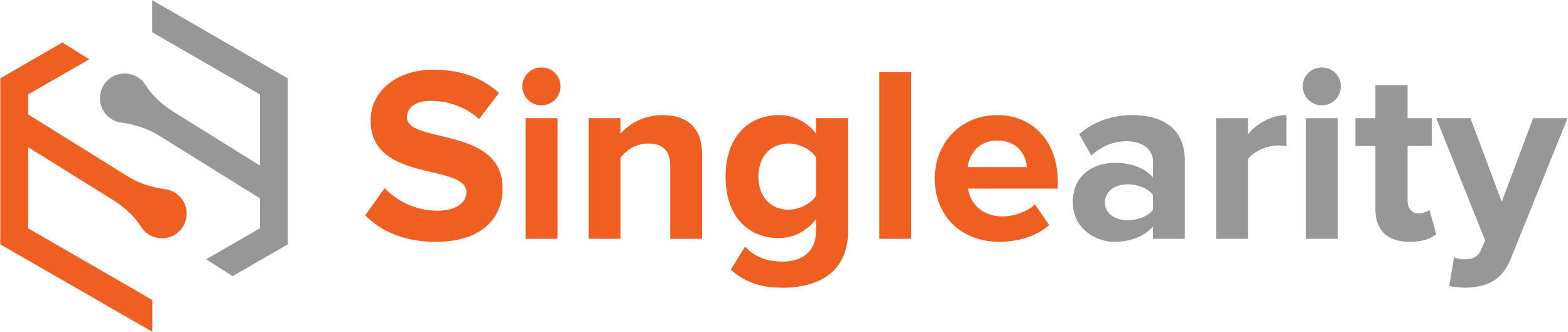 2021 SABR Analytics Conference
Singlearity: Explore it
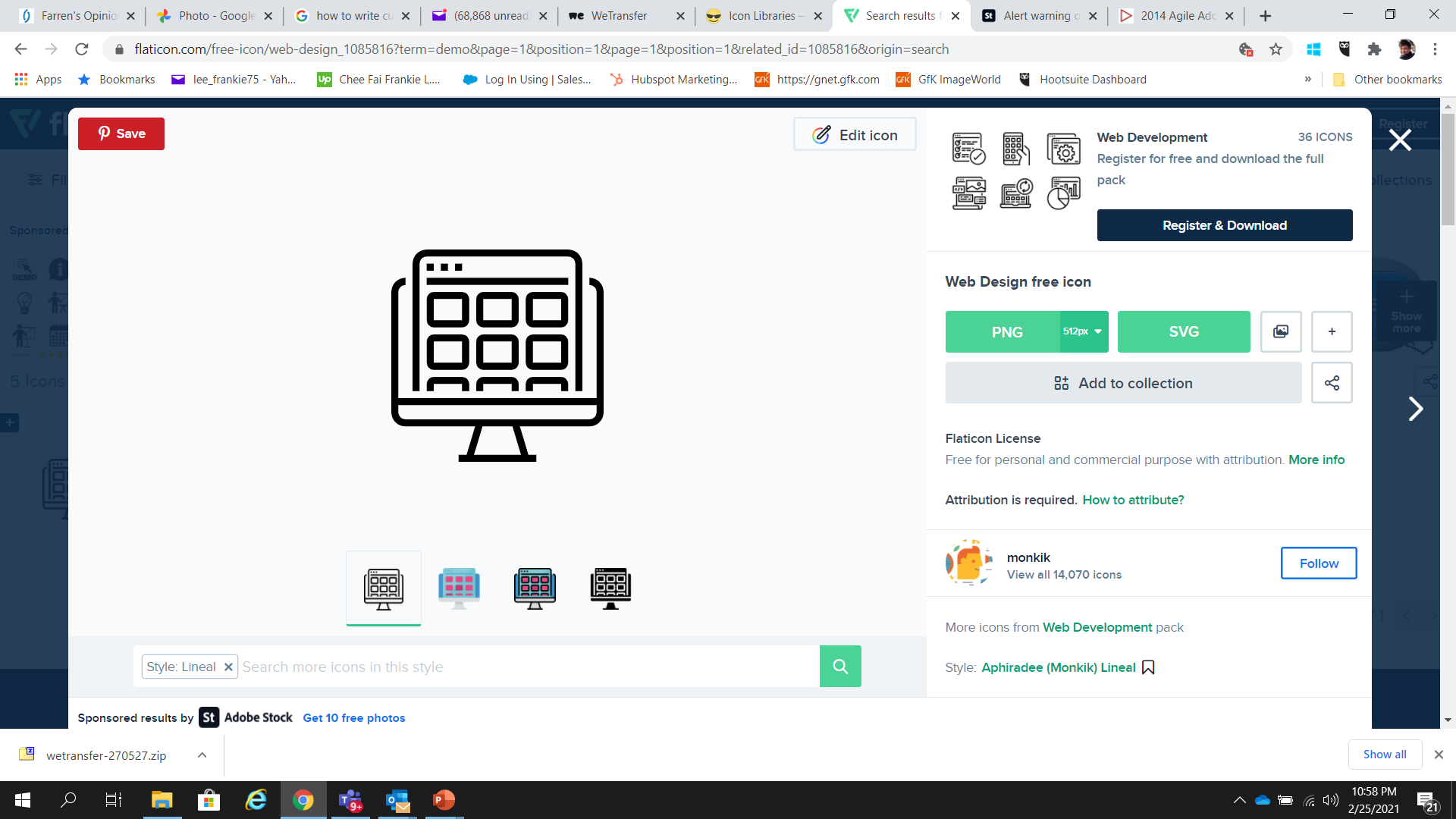 DemoSimulate your own plate PA matchups athttps://dash.singlearity.com
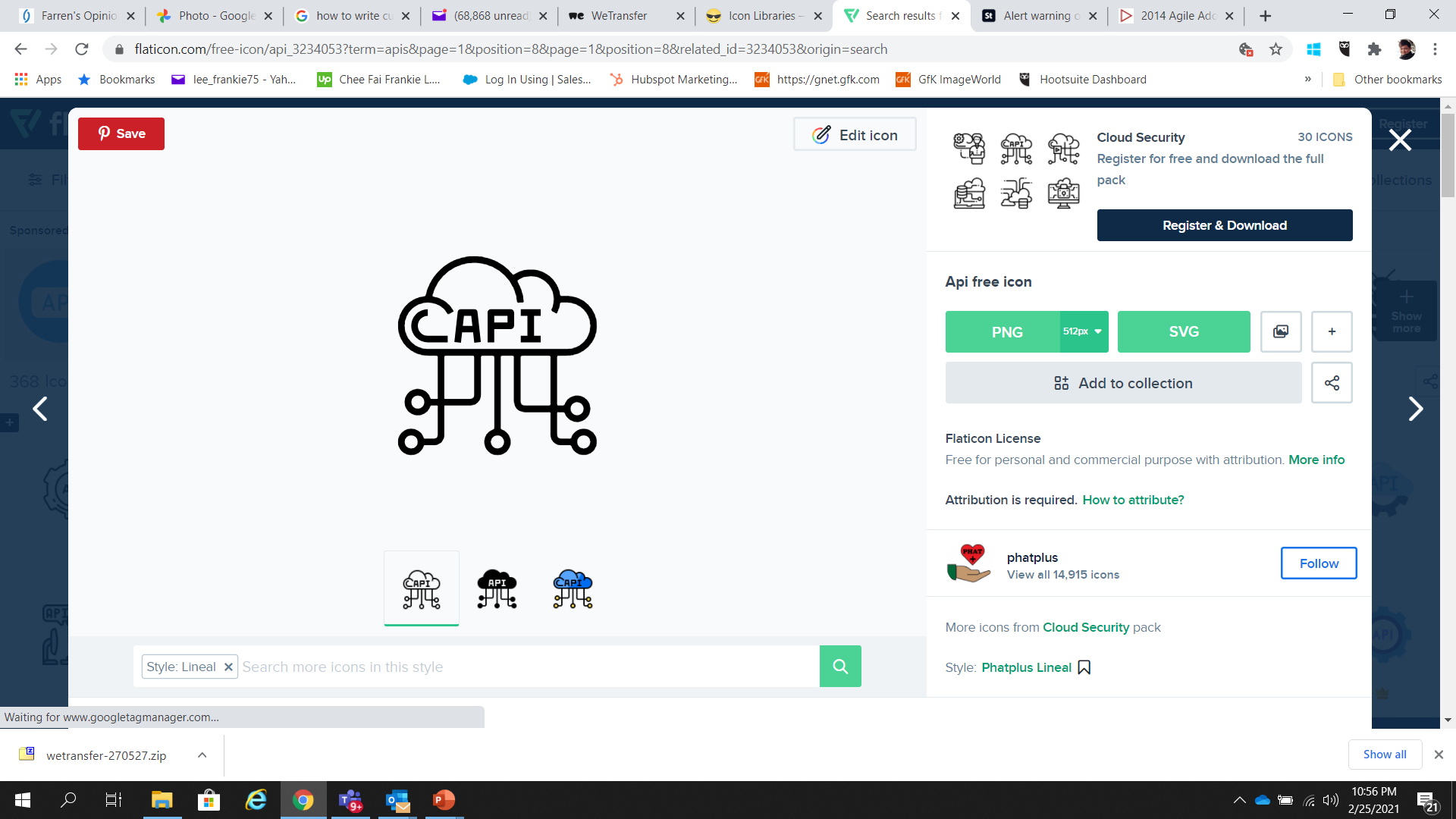 APIs and Singlearity Service
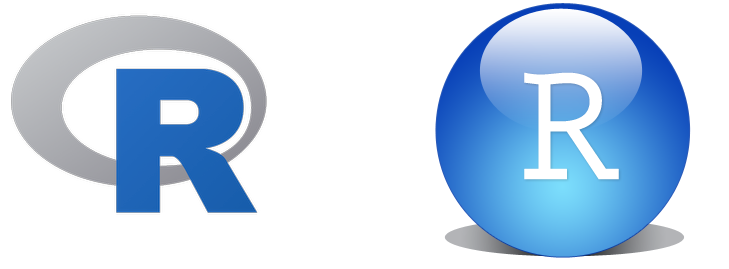 https://github.com/singlearity-sports/singlearity-R
https://github.com/singlearity-sports/singlearity-python
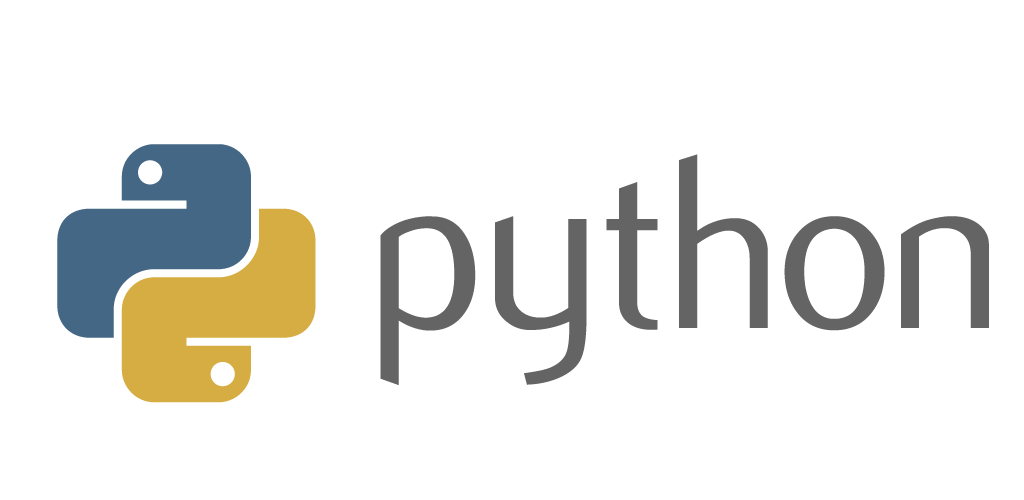 Libraries to programmatically access Singlearity predictions. Includes examples and visualizations. (API Key required)
Open SourceView and modify open source (MIT License) code for Markov chains using Singlearity-PA predictions or alternative PA predictionshttps://github.com/singlearity-sports/singlearity-R/tree/master/markov
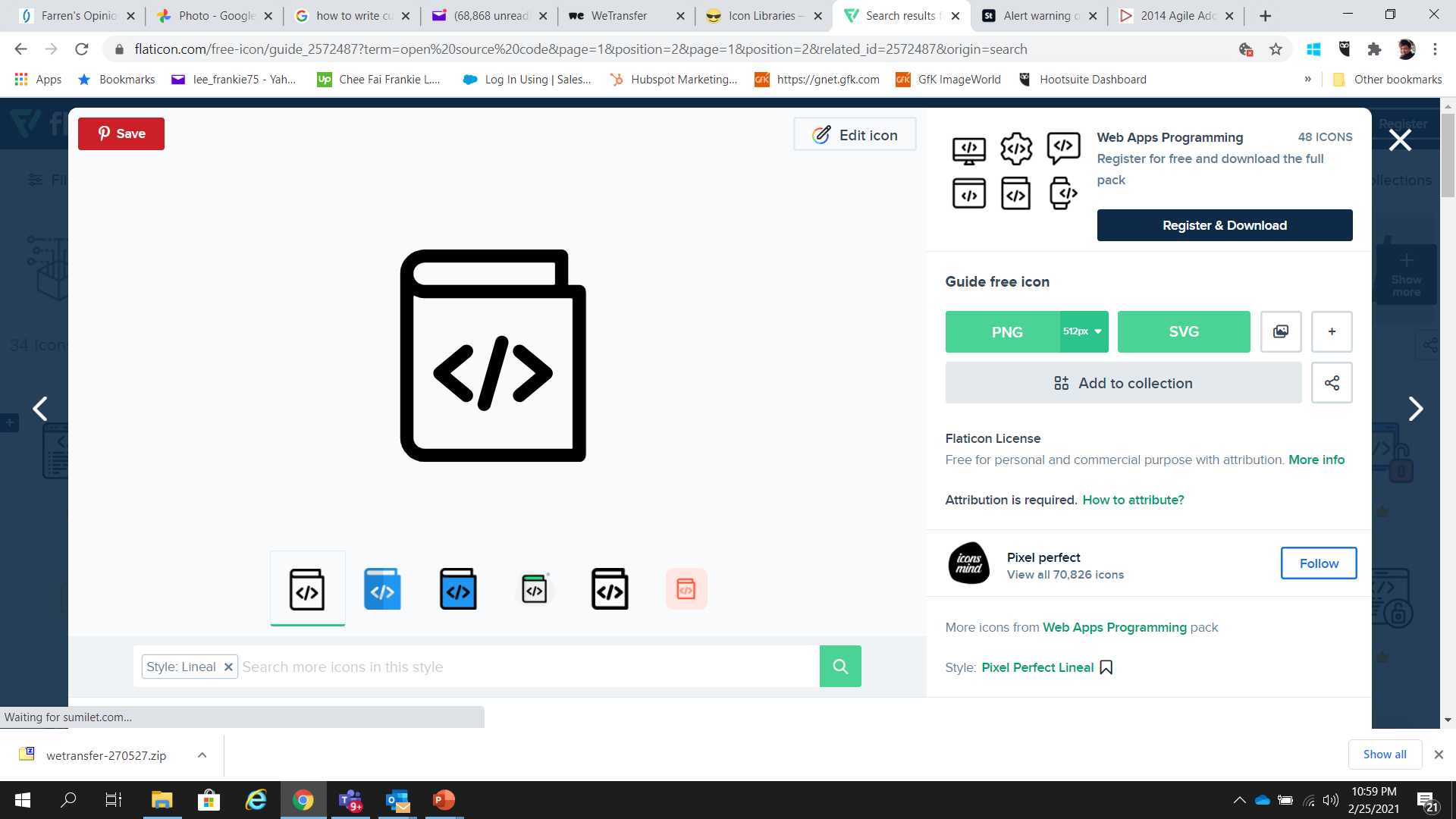 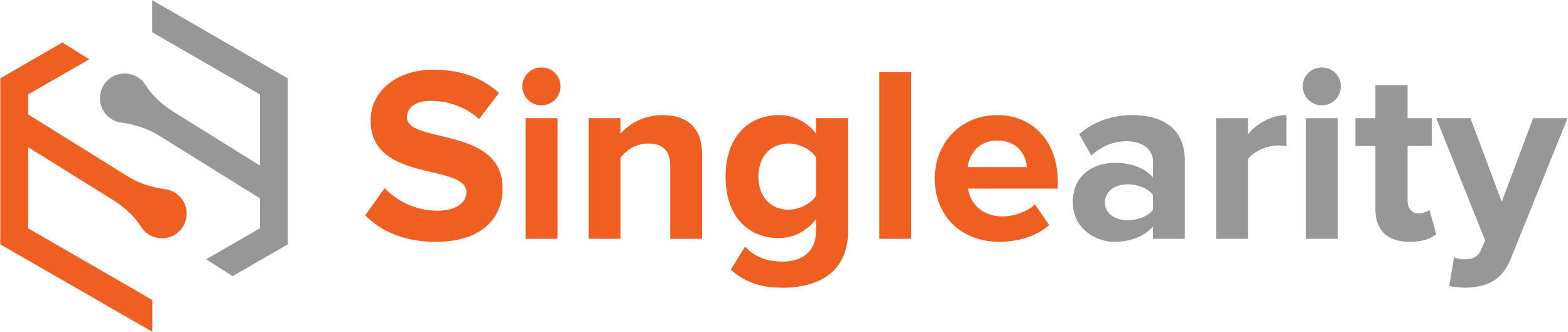 2021 SABR Analytics Conference